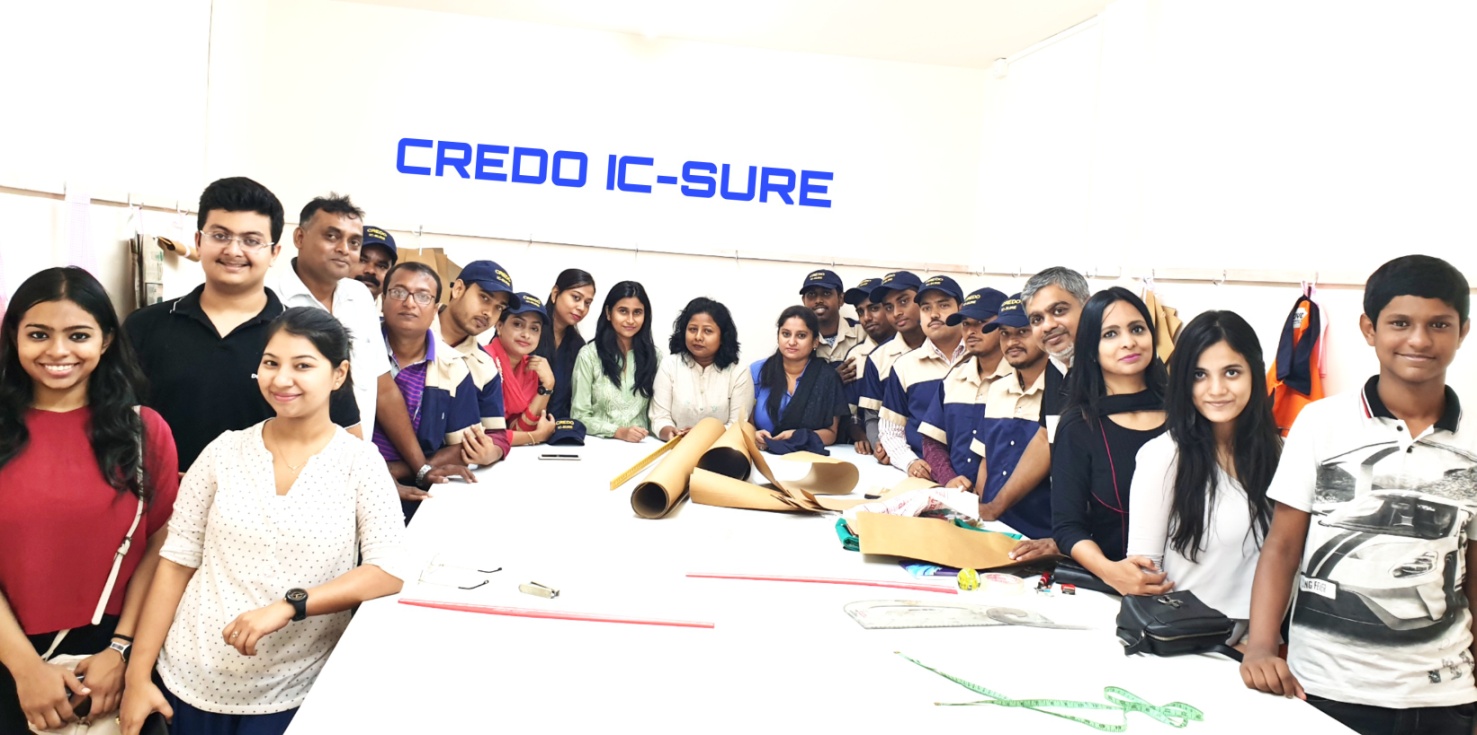 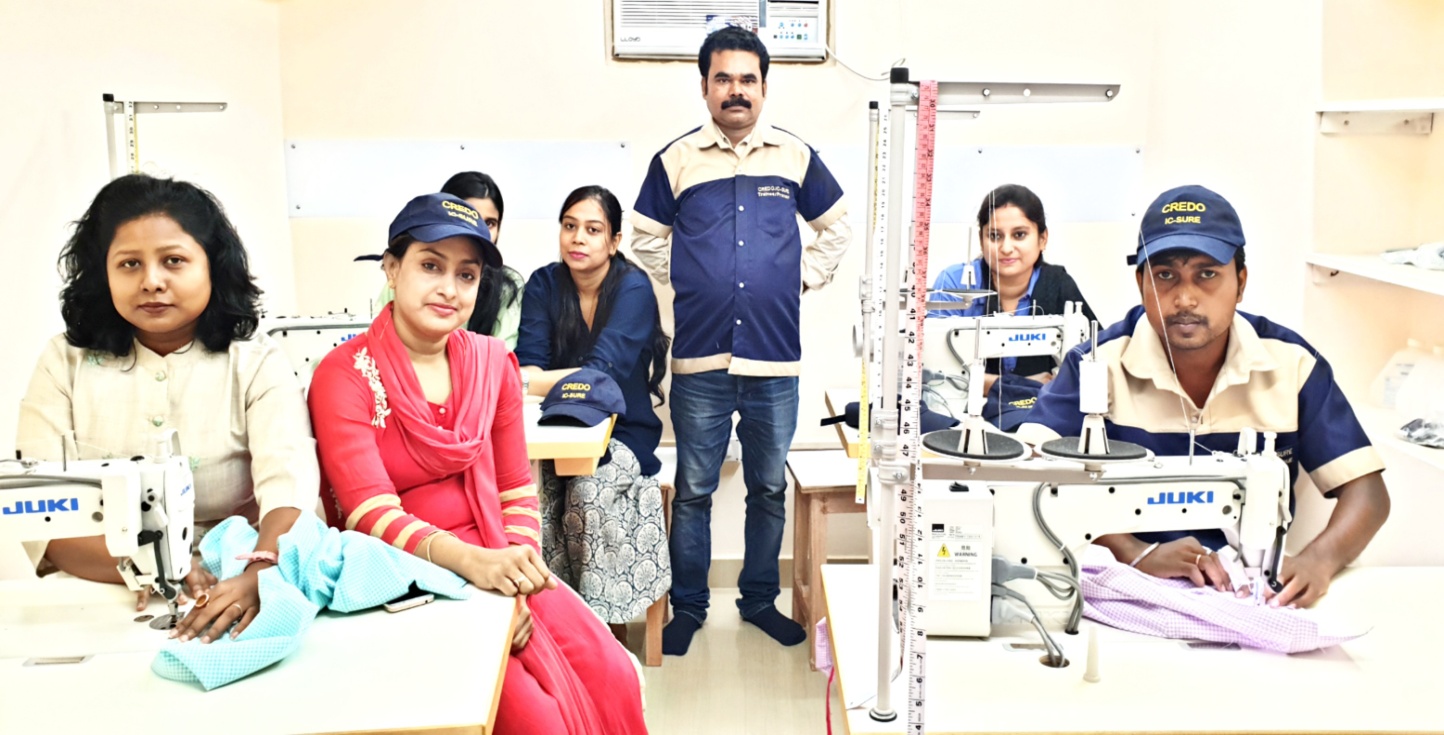 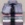 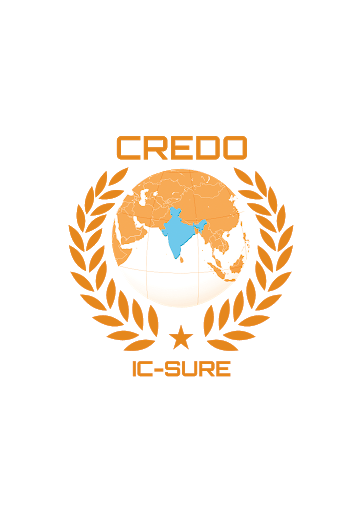 CREDO
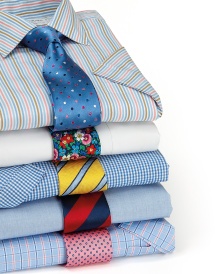 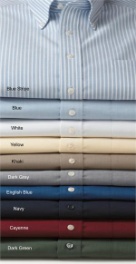 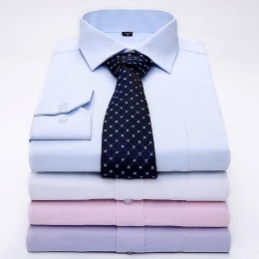 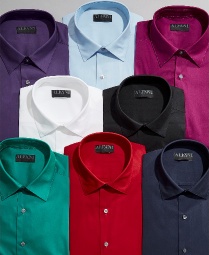 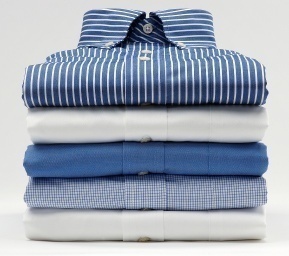 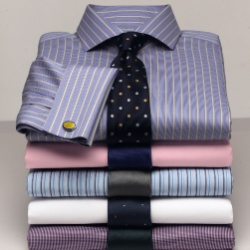 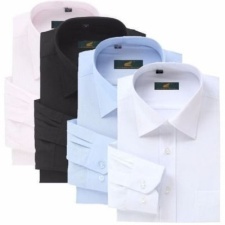 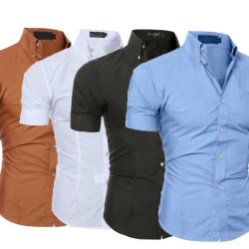 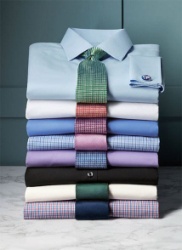 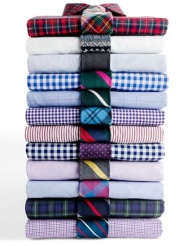 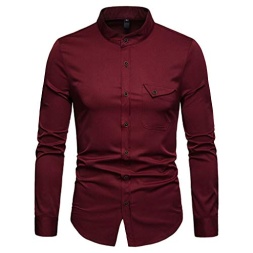 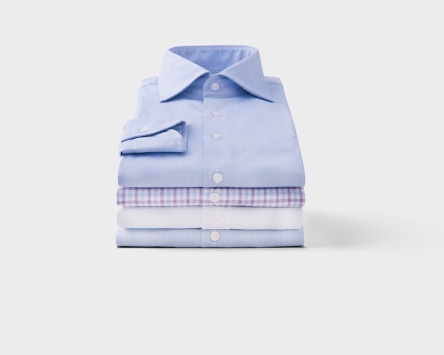 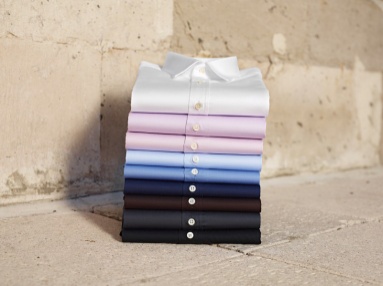 A PINAKI ROYCHOWDHURY INITIATIVE
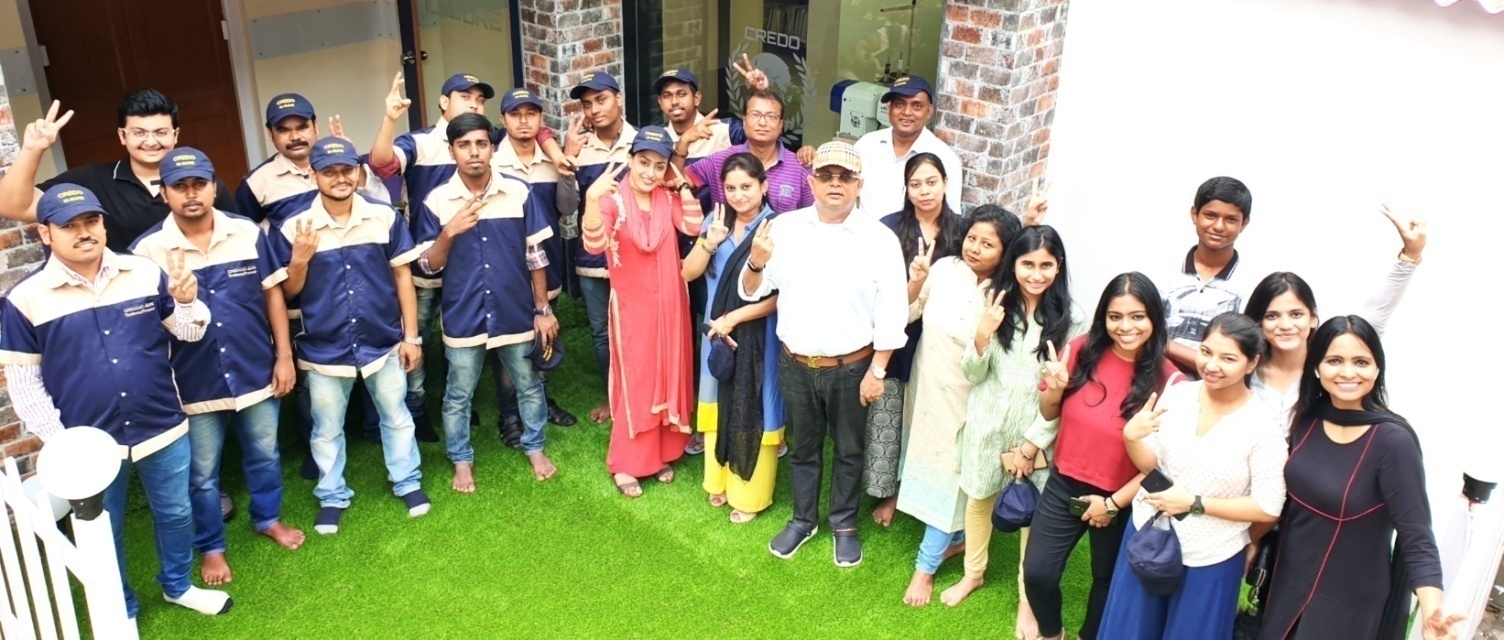 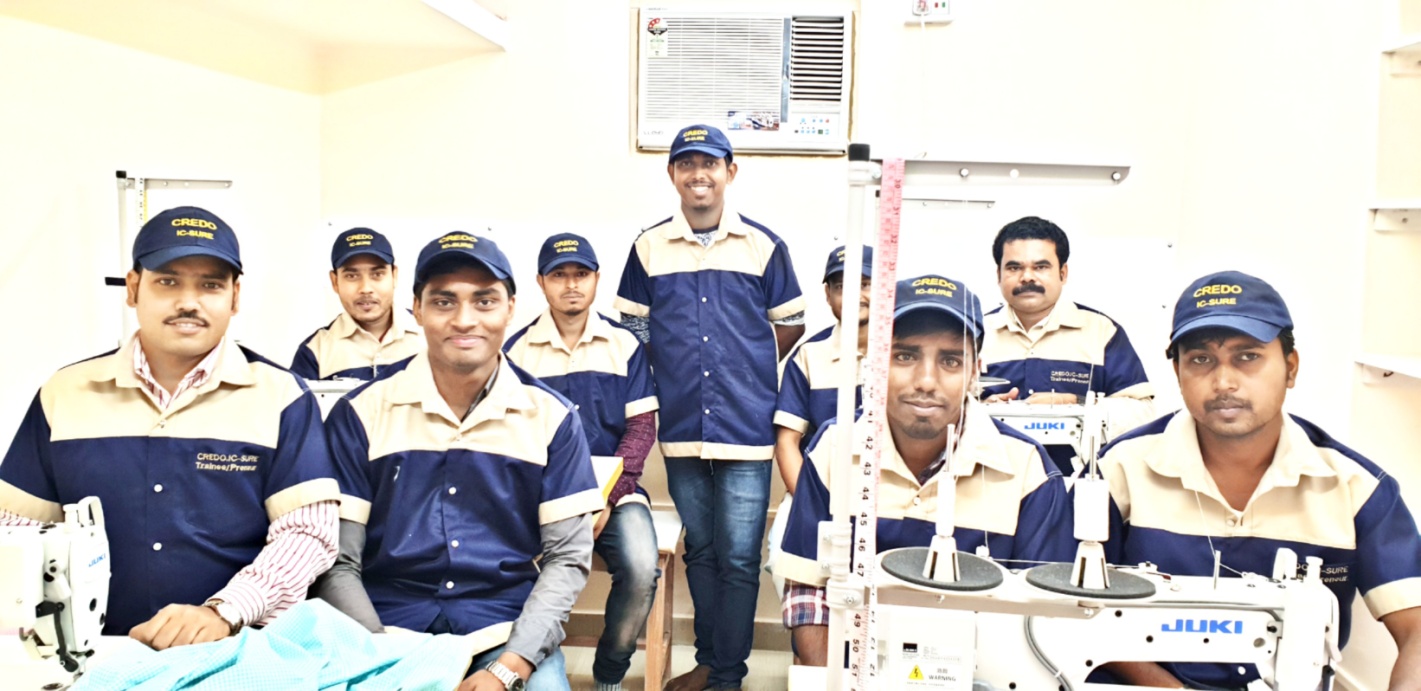 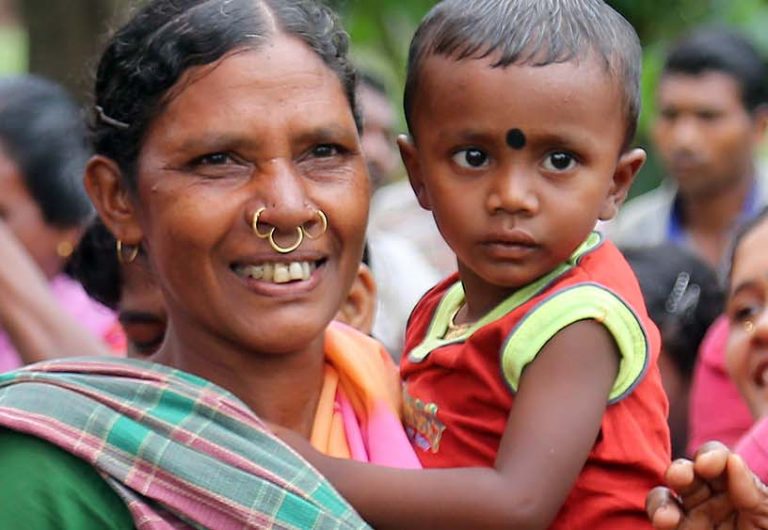 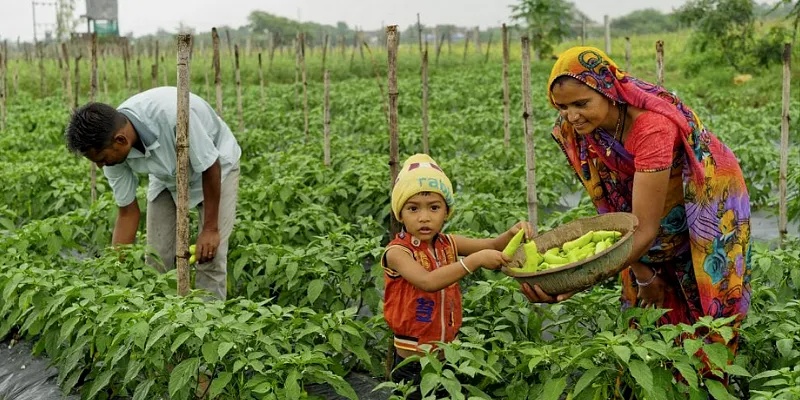 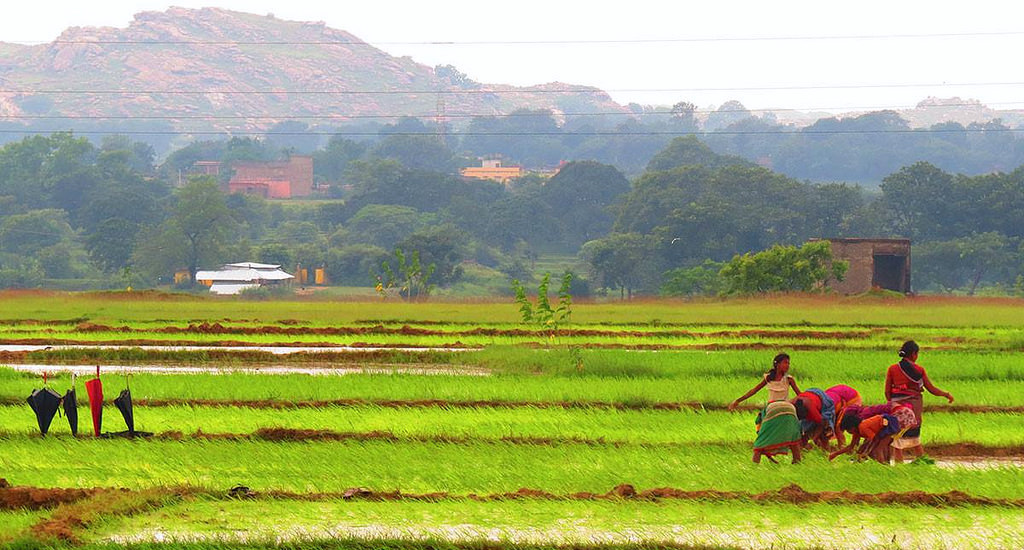 VISION : EMPOWERED TRIBAL JHARKHAND
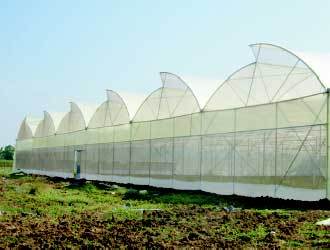 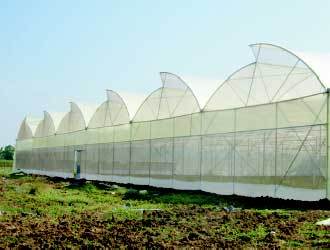 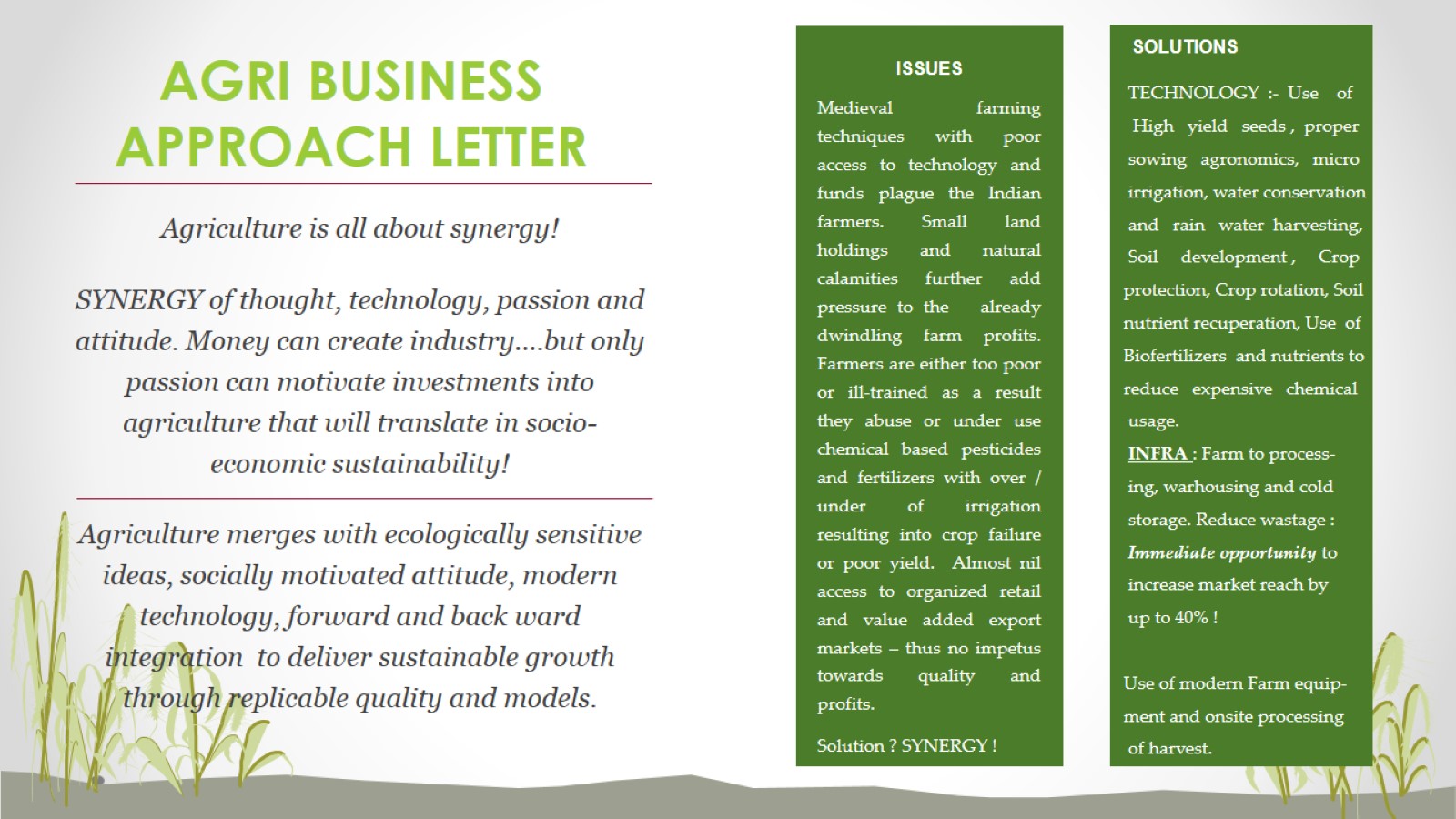 ISSUES

Medieval  farming techniques with poor access to technology and funds plague the Indian farmers. Small land holdings and natural calamities further add pressure to the already dwindling farm profits.  Farmers are either too poor or ill-trained as a result they abuse or under use chemical based pesticides and fertilizers with over/under of irrigation resulting into crop failure or poor yield. Almost nil access to organized retail and value added export markets- thus no impetus towards quality and profits.

Solution? SYNERGY!
SOLUTIONS

TECHNOLOGY:- Use of High yield seeds, proper sowing agronomics, micro irrigation, water conservation and rain water harvesting, Soil development, Crop protection, Crop rotation, Soil nutrient recuperation, Use of Bio fertilizers and nutrients to reduce expensive chemical usage.

INFRA: Farm to processing, warehousing and cold storage. Reduce wastage: Immediate opportunity to increase market reach by up to 40%!

Use of modern Farm equipment and onsite processing of harvest.
agri businessapproach letter
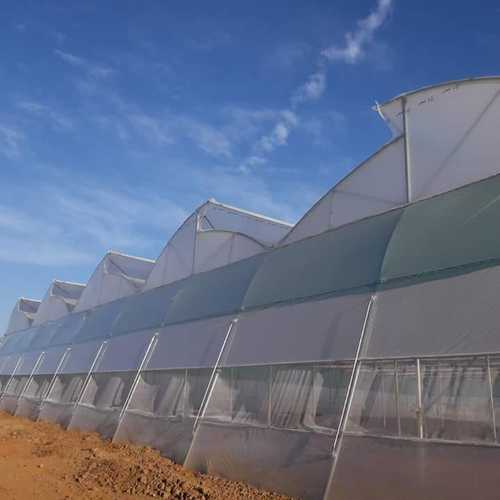 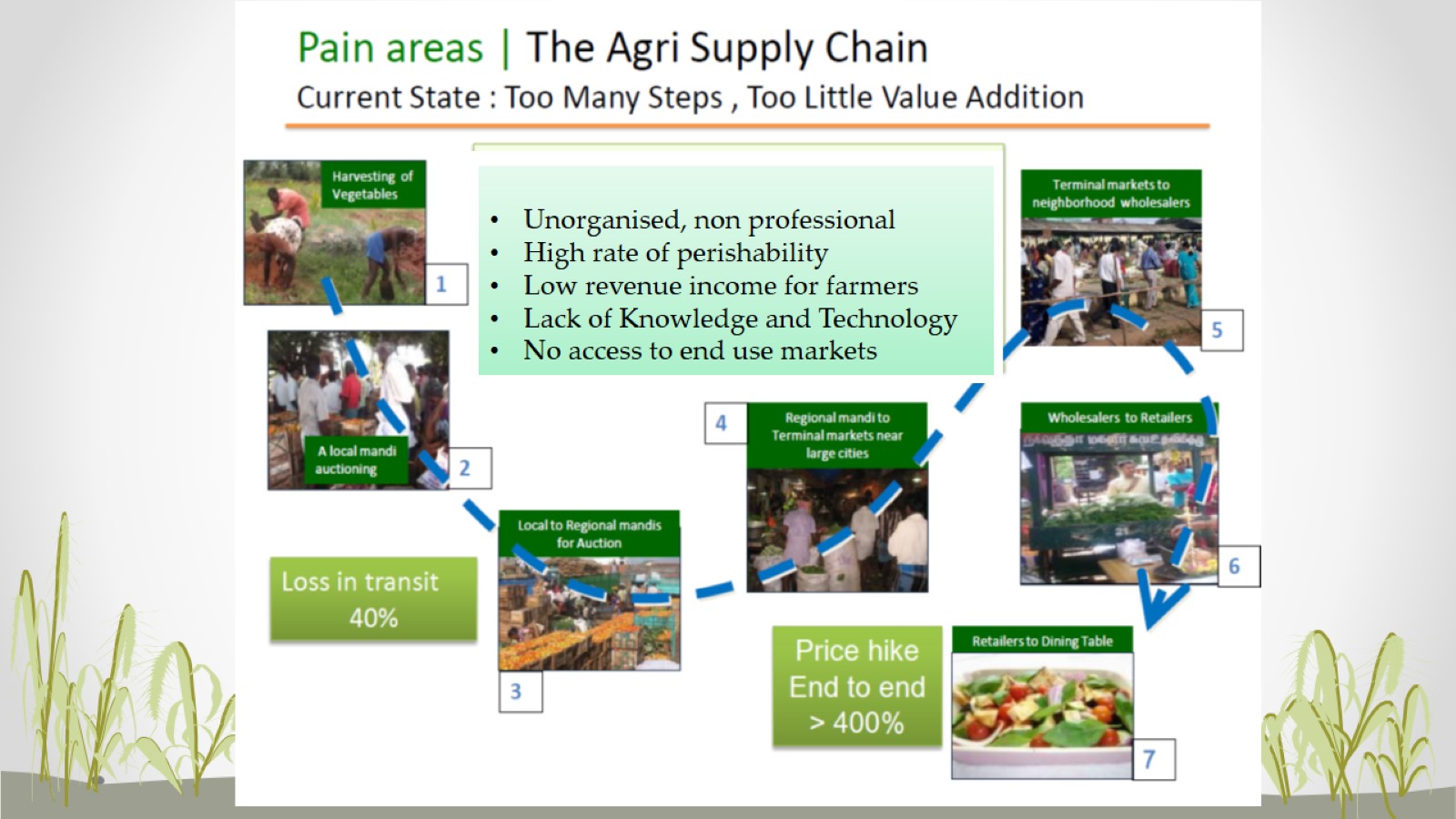 Harvesting
Wholesale market
Terminal markets / distributors
Retail markets
Local Mandi
Regional Mandi/ Auction
Loss in Transit
40%
Consumers
PRICE HIKE
400%
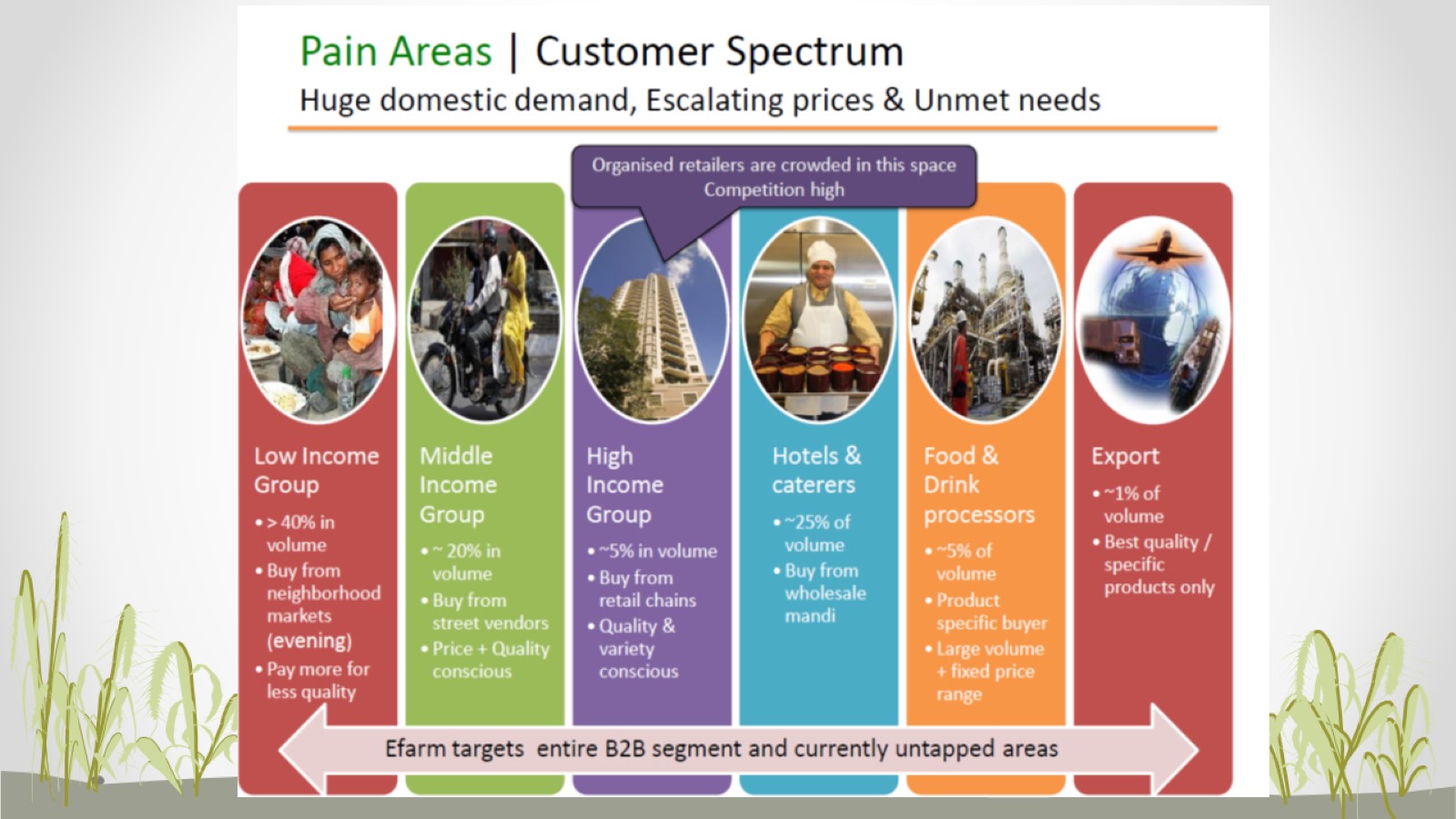 Organised retailers are crowded in this space
                         Competitors high
Middle
Income
Group

20% in volume
Buy from street vendors
Price + Quality conscious
High
Income
Group

5% in volume
Buy from retail chains
Quality & variety conscious
Low Income
Group

40% in volume
Buy from neighbourhood markets (evening)
Pay more for less quality
Hotels & caterers

25% of volume
Buy from wholesale mandi
Food & Drink processors

5% of volume
Product specific buyer
Large volume
     ** fixed price
      * range
Export

1% of volume
Best quality/ specific products only
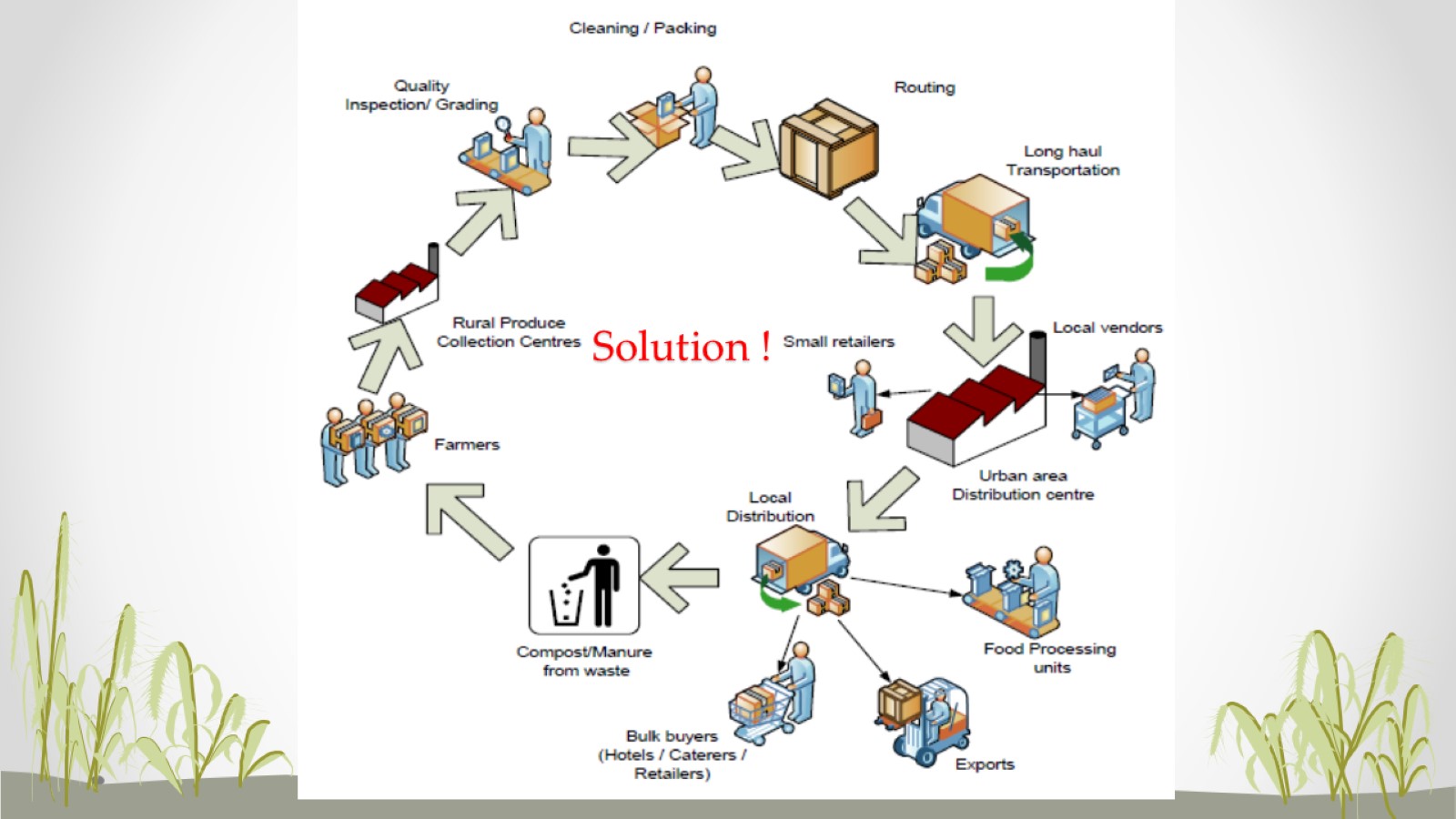 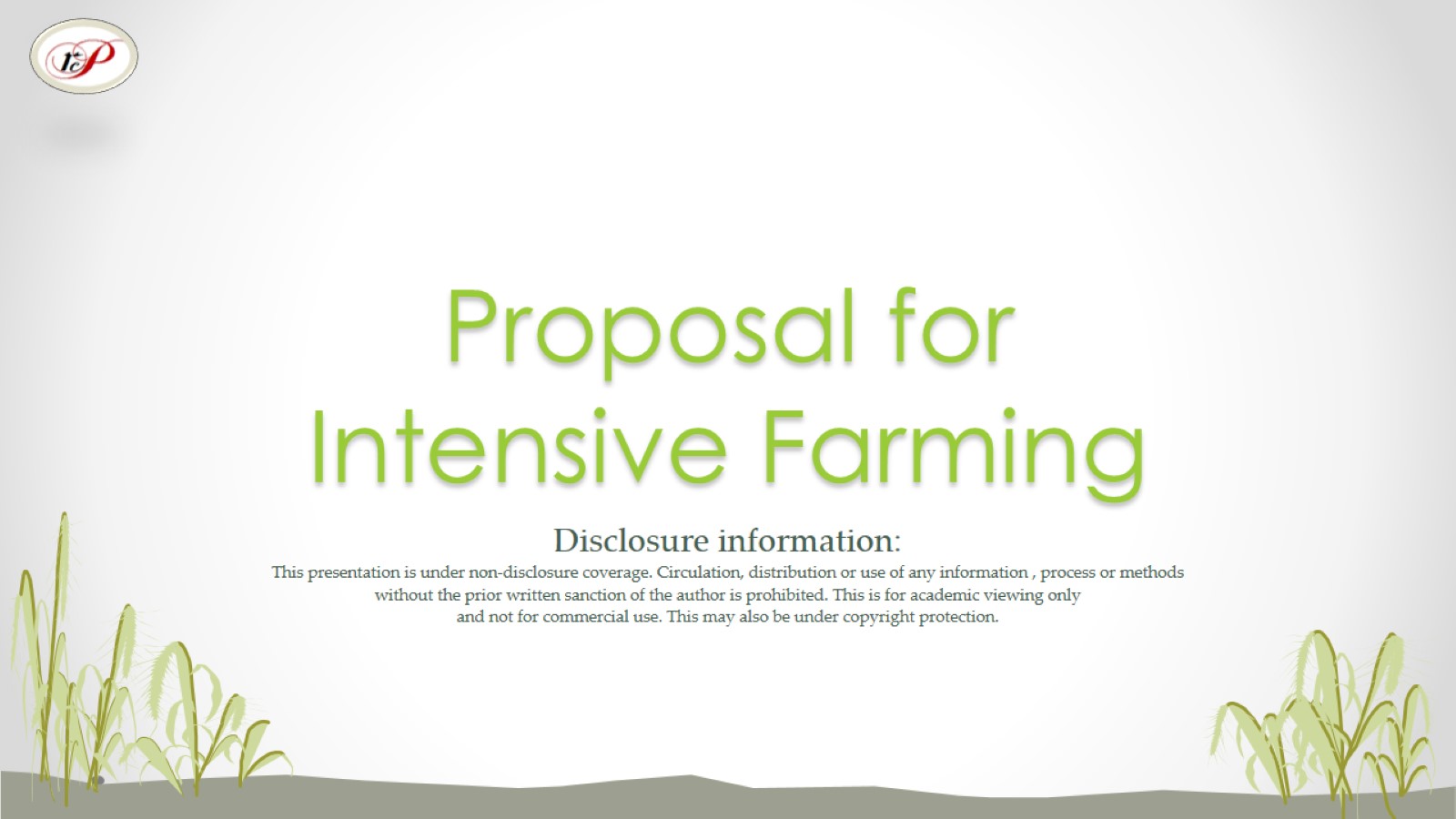 Proposal for Intensive Farming
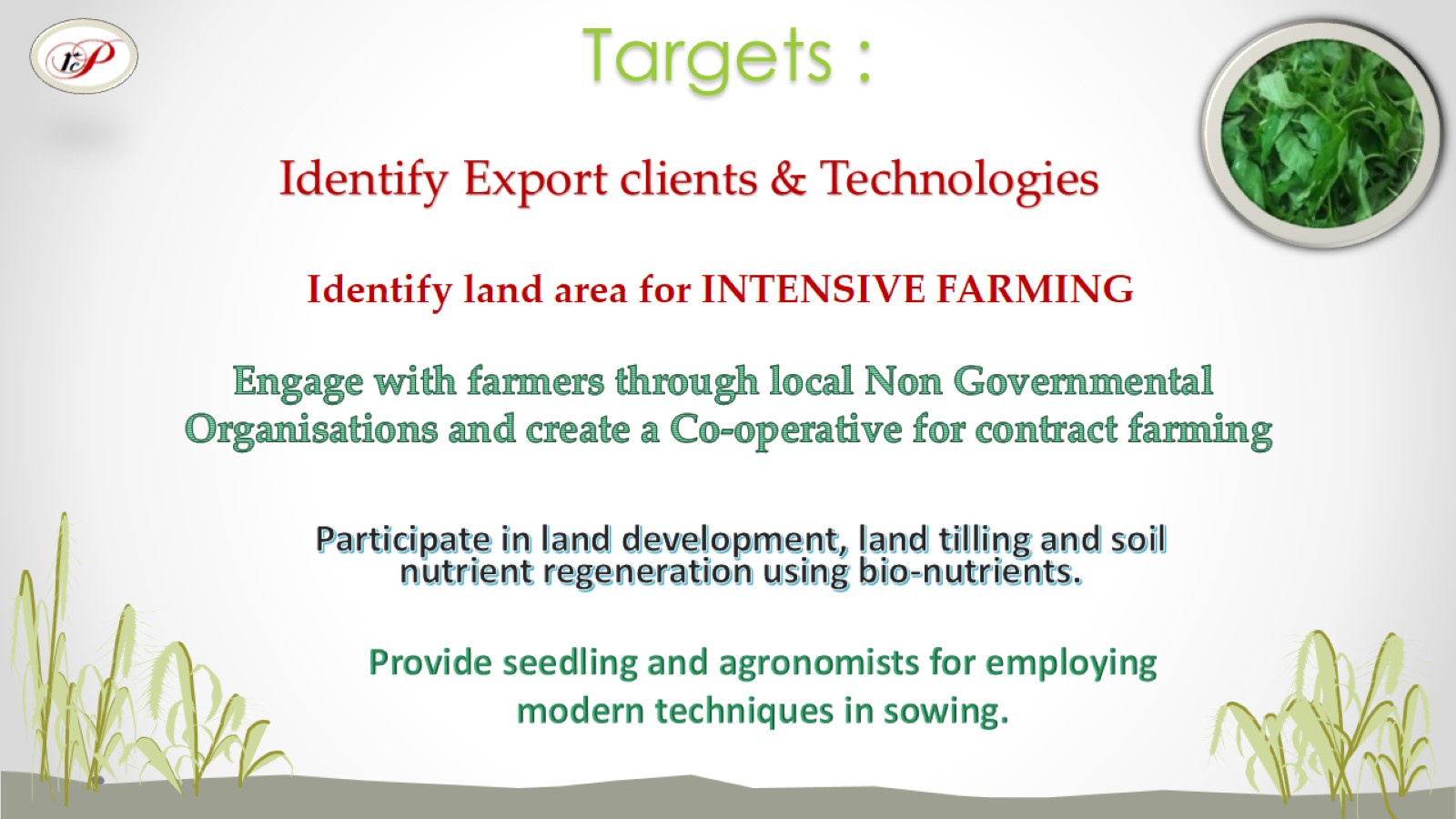 Targets :
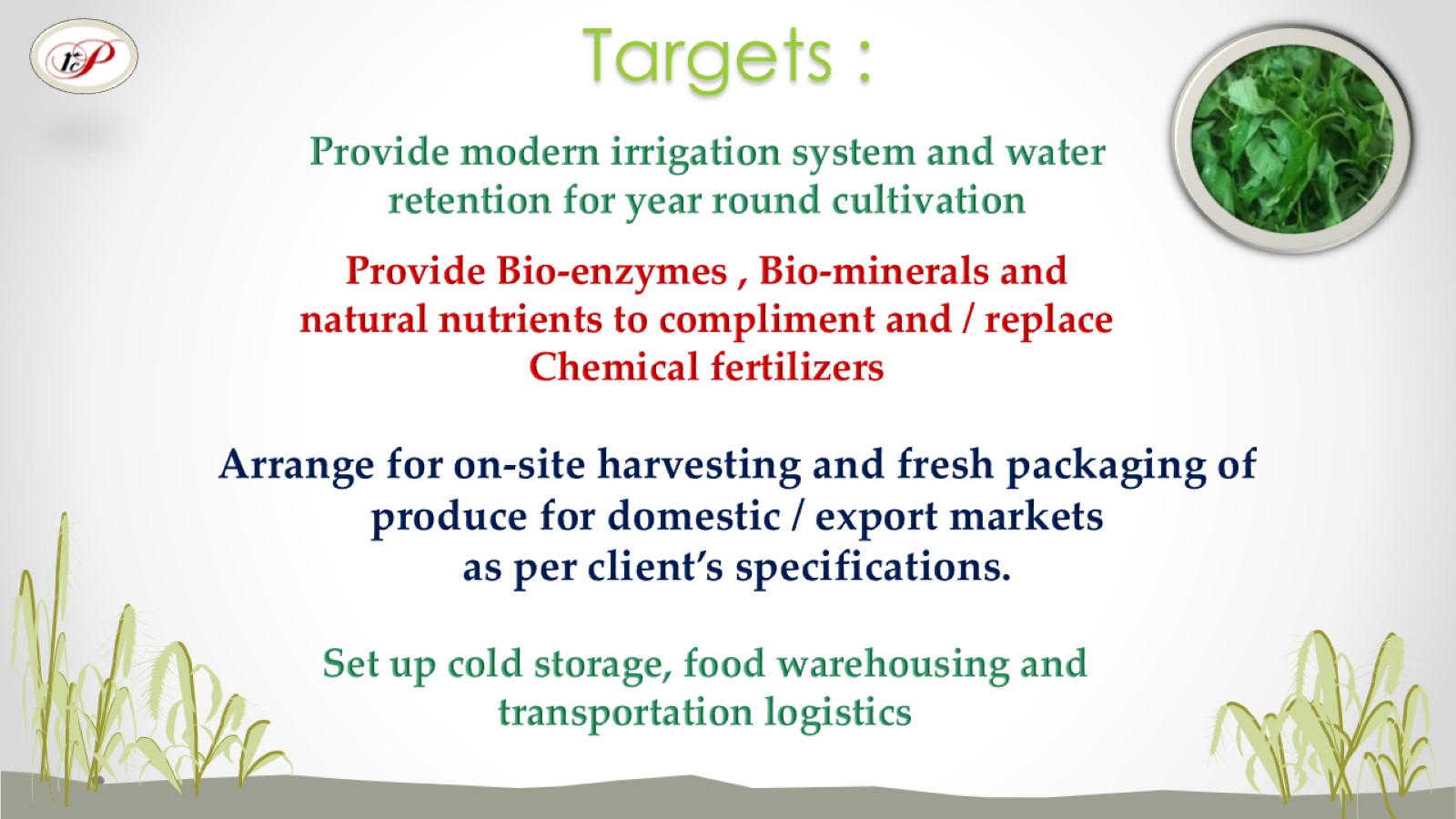 Targets :
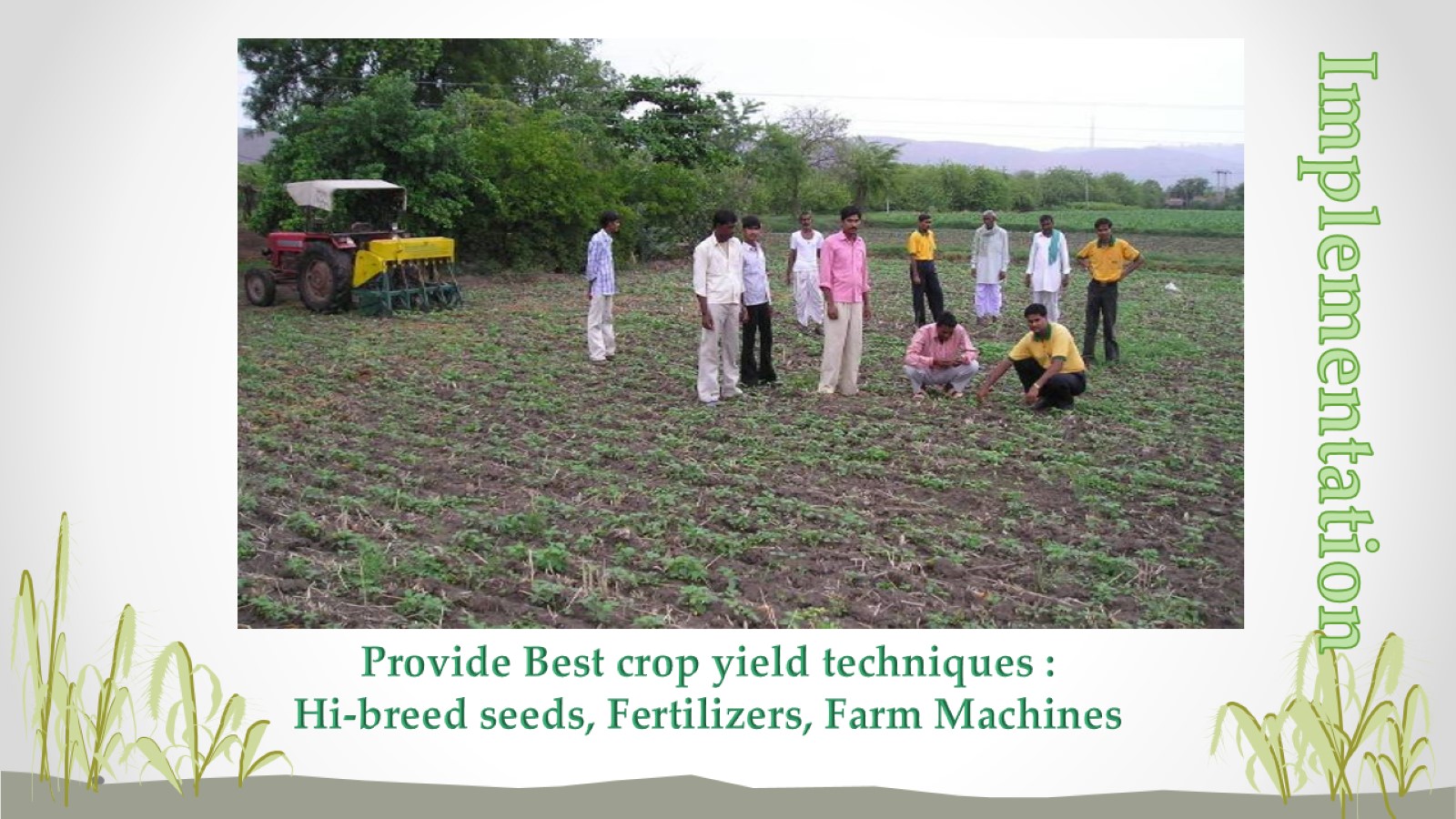 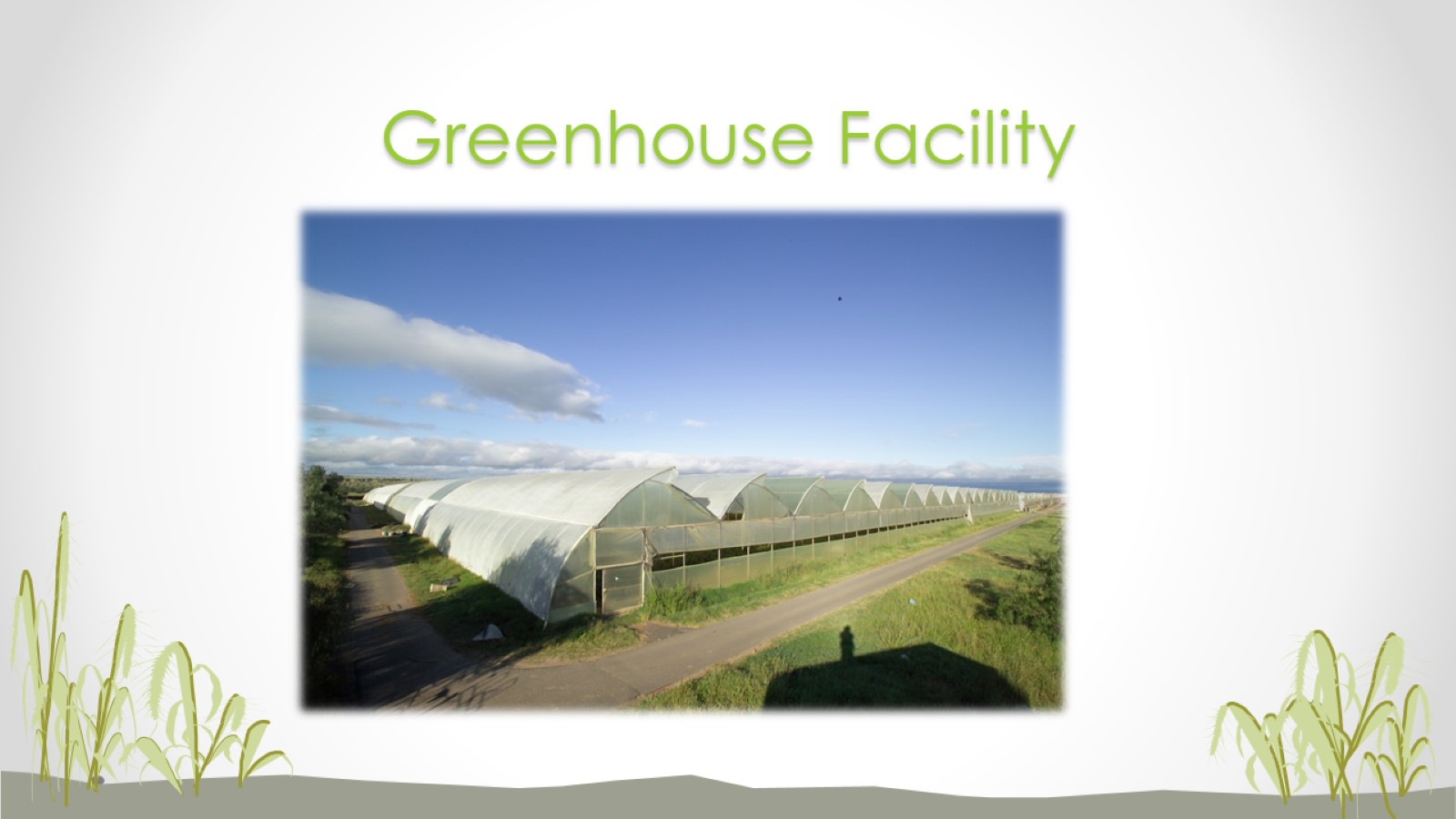 Greenhouse Facility
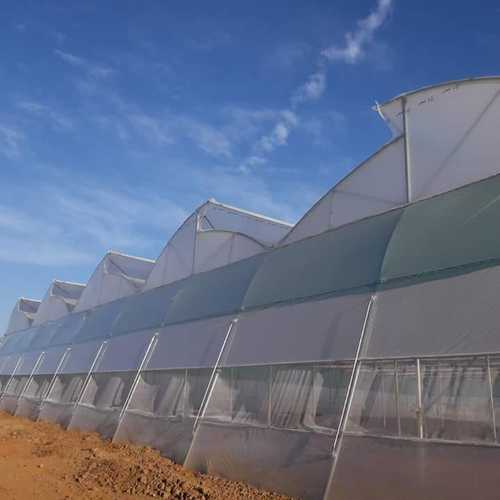 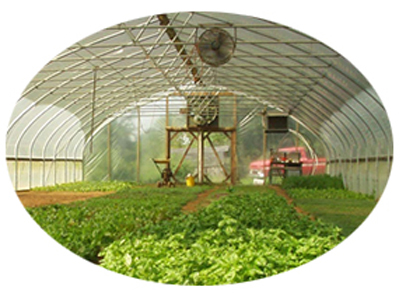 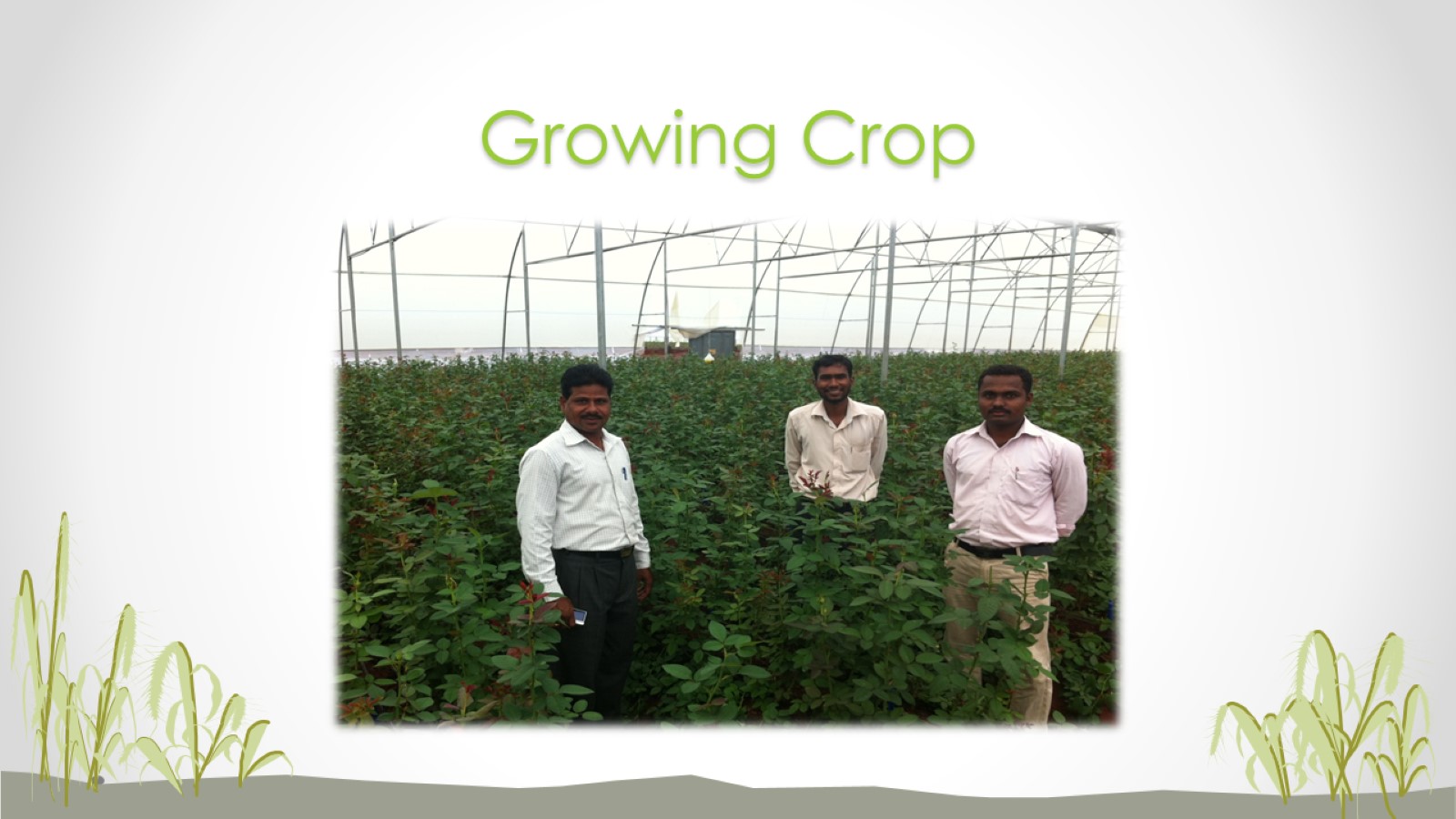 Crop Cultivation
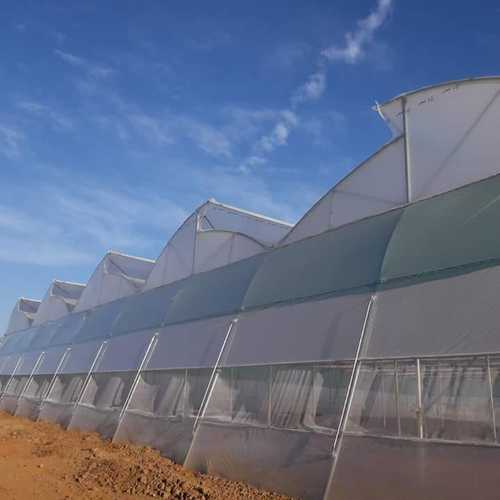 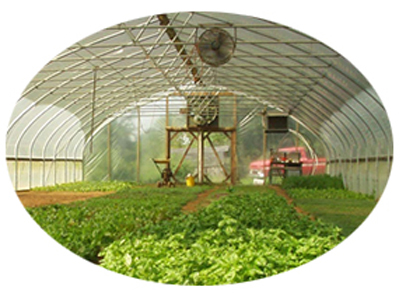 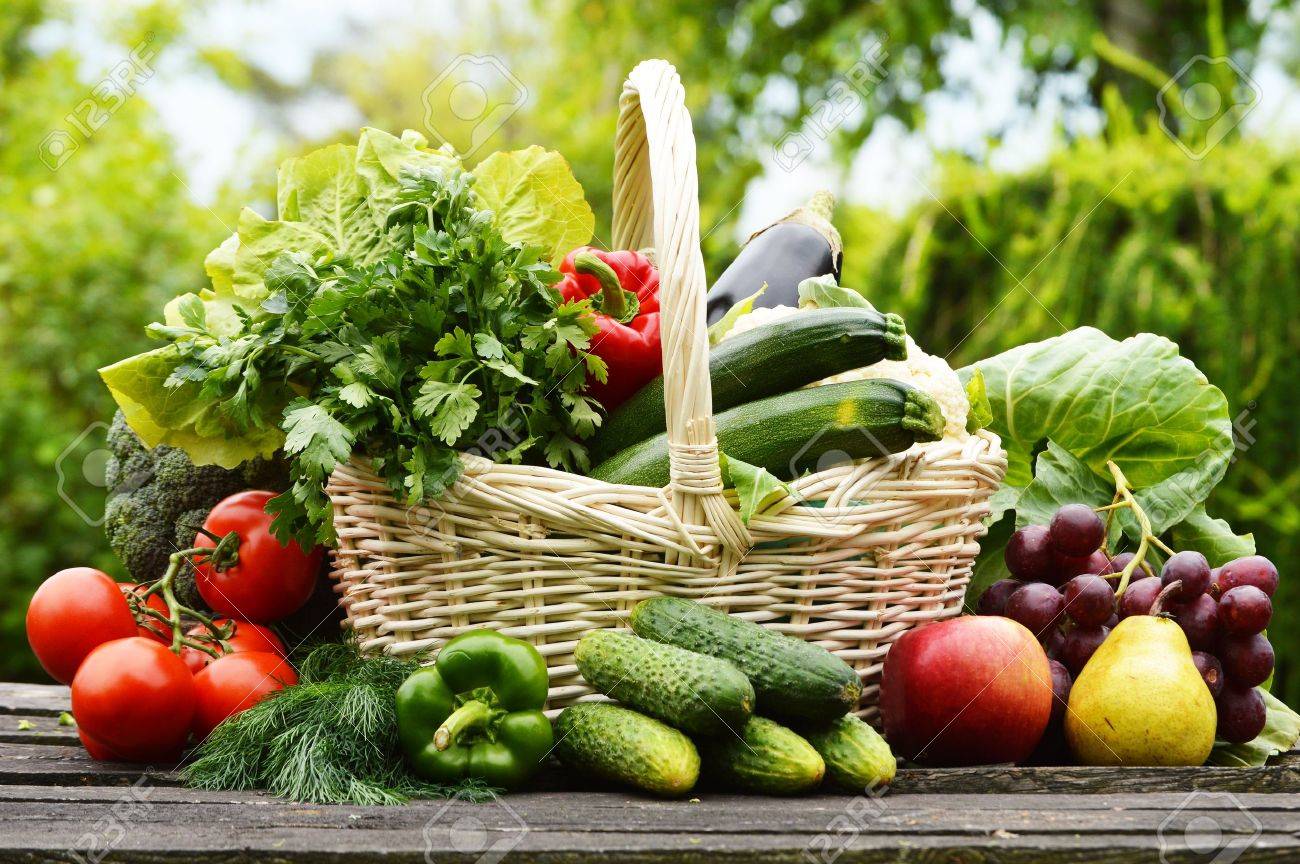 Tomato, Capsicum, Coloured Capsicum, Cauliflower, Cabbage, Okra, Bitter Gourd, Onion, Coriander, Spinach, Chilli, Radish etc.
Chrysanthemum, Carnation, Gerbera, Rose, Marigold, Orchid, Gladiolus etc.
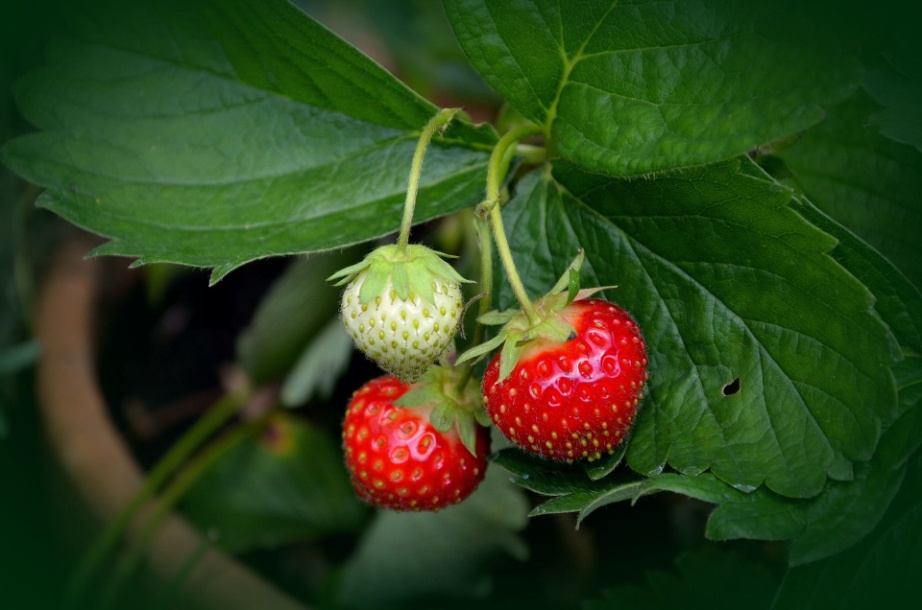 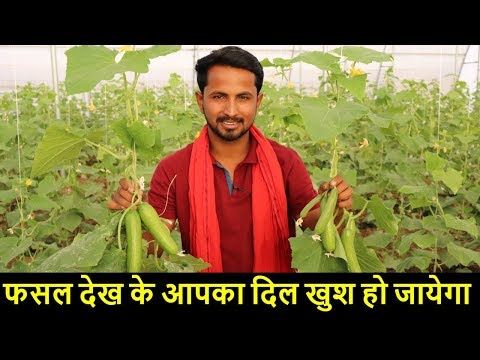 Strawberry, Papaya, 
Lemons, Melons, 
Amla,  etc.
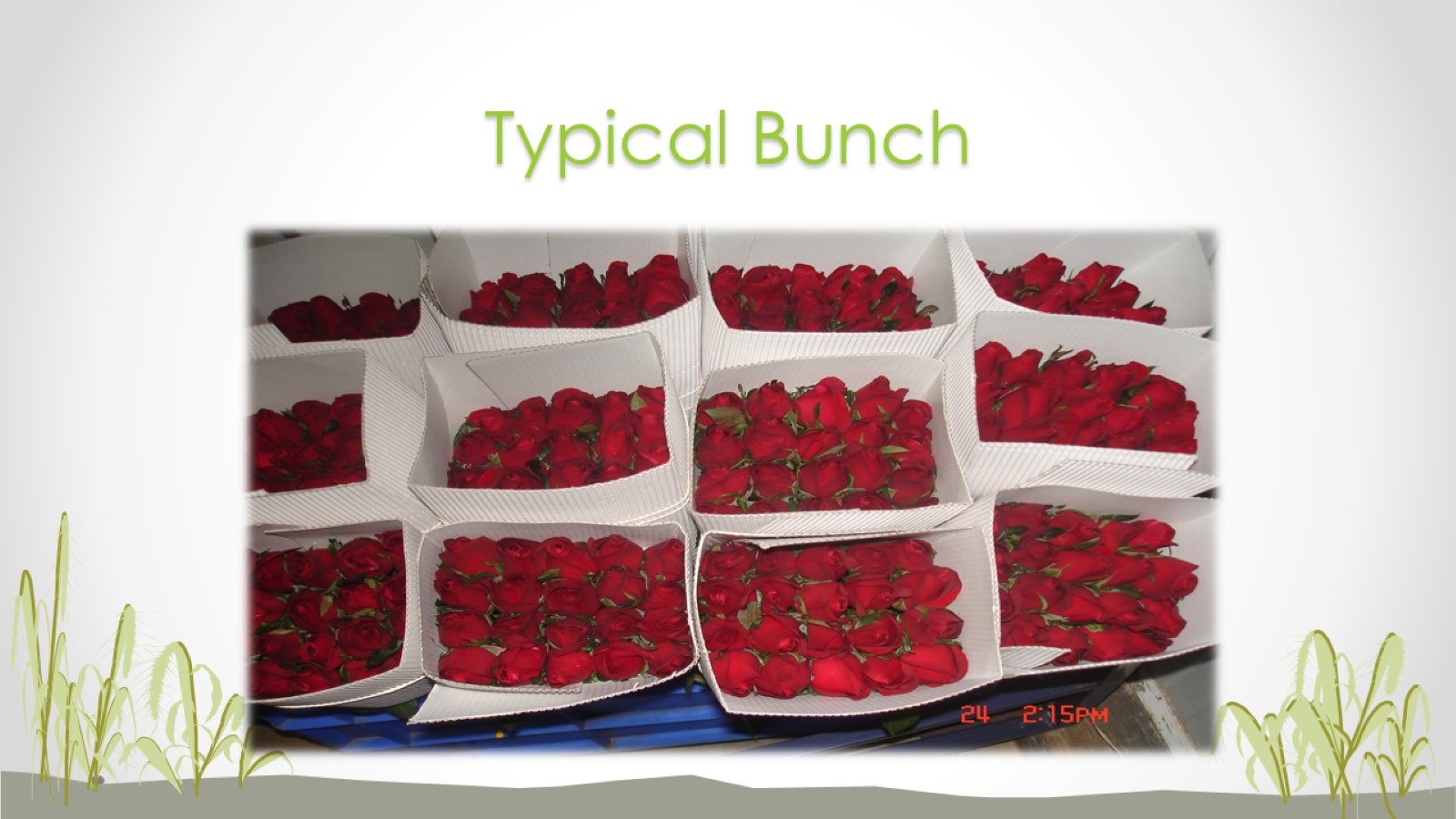 Typical Bunch
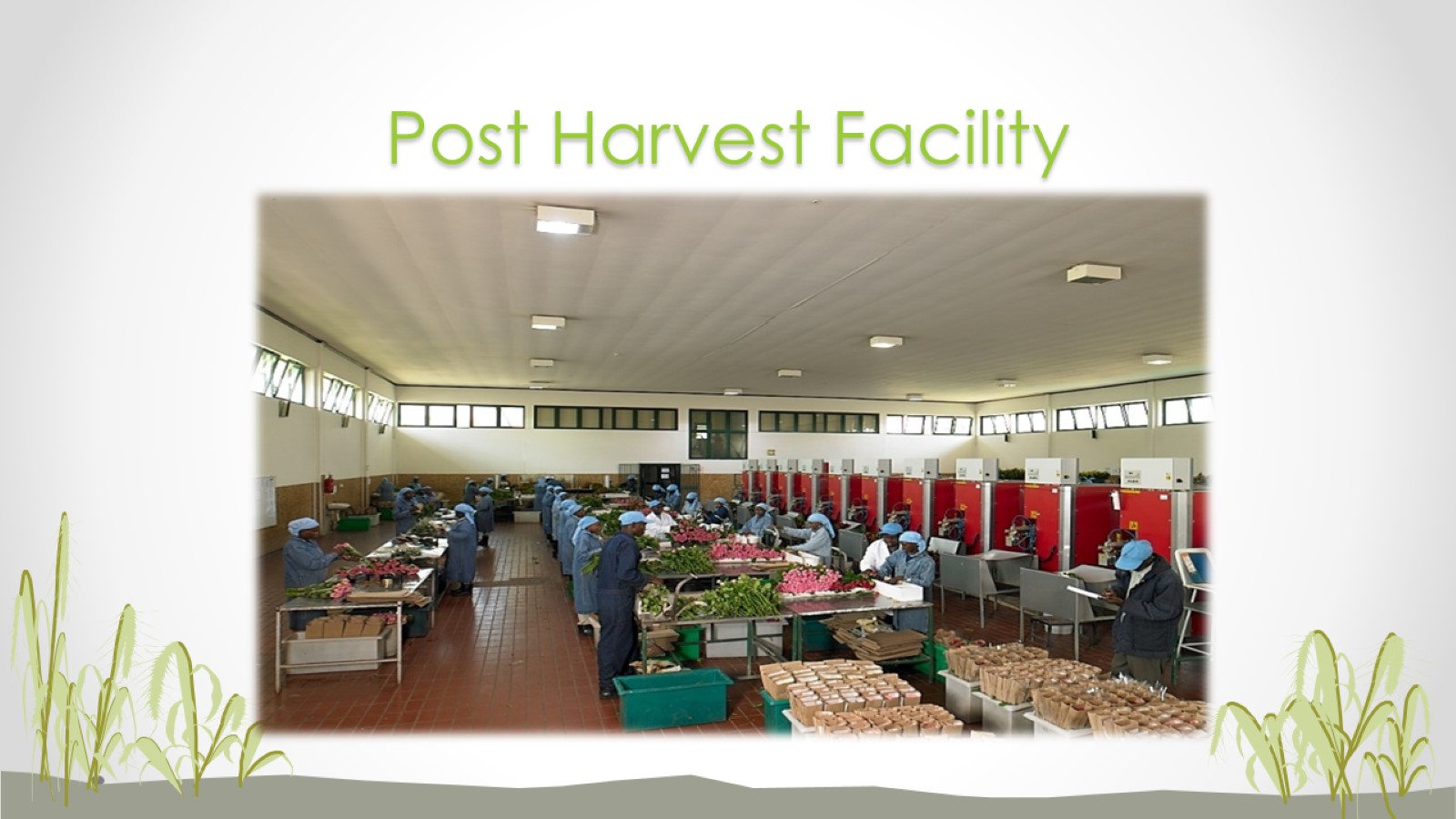 Post Harvest Facility
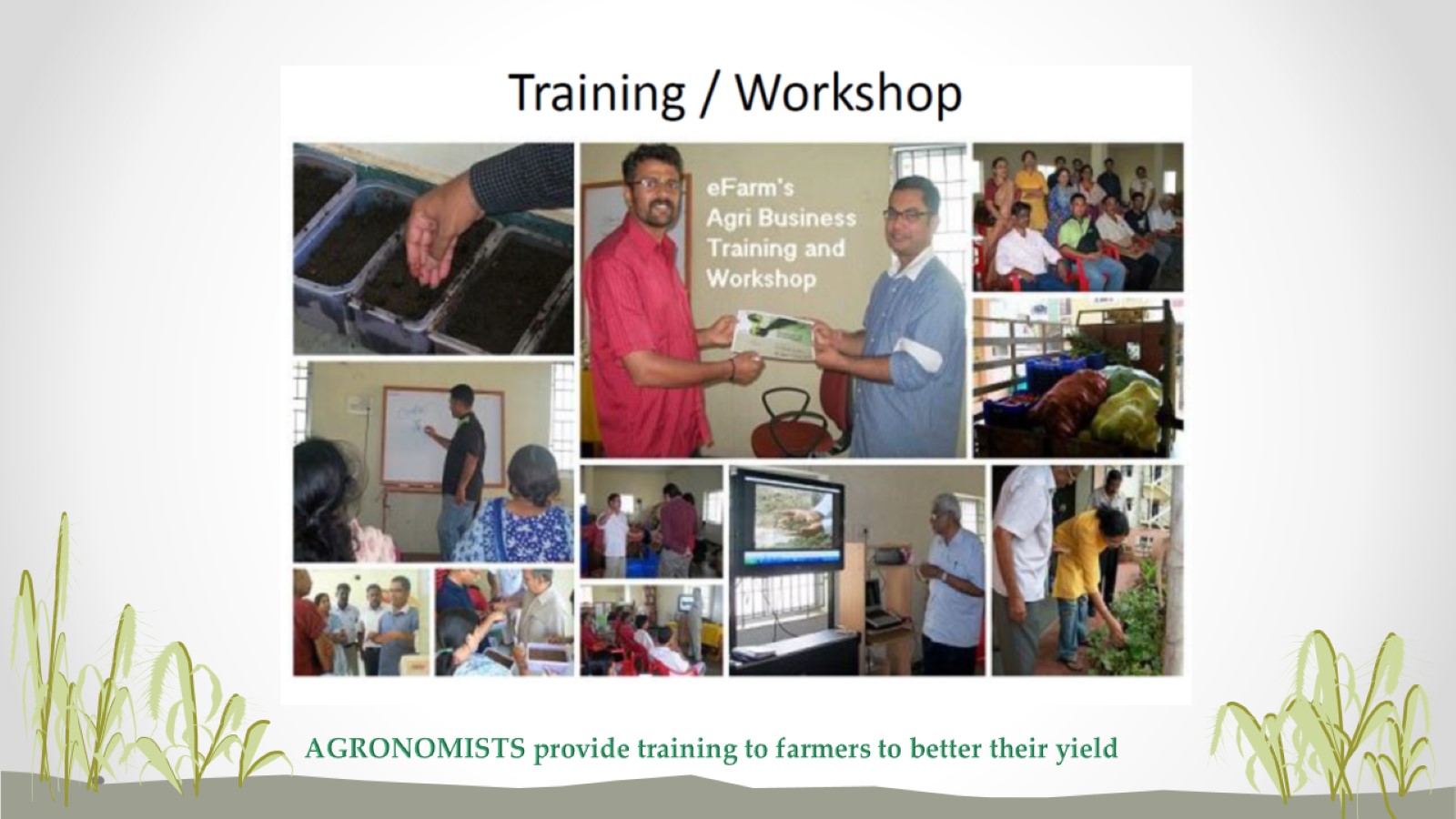 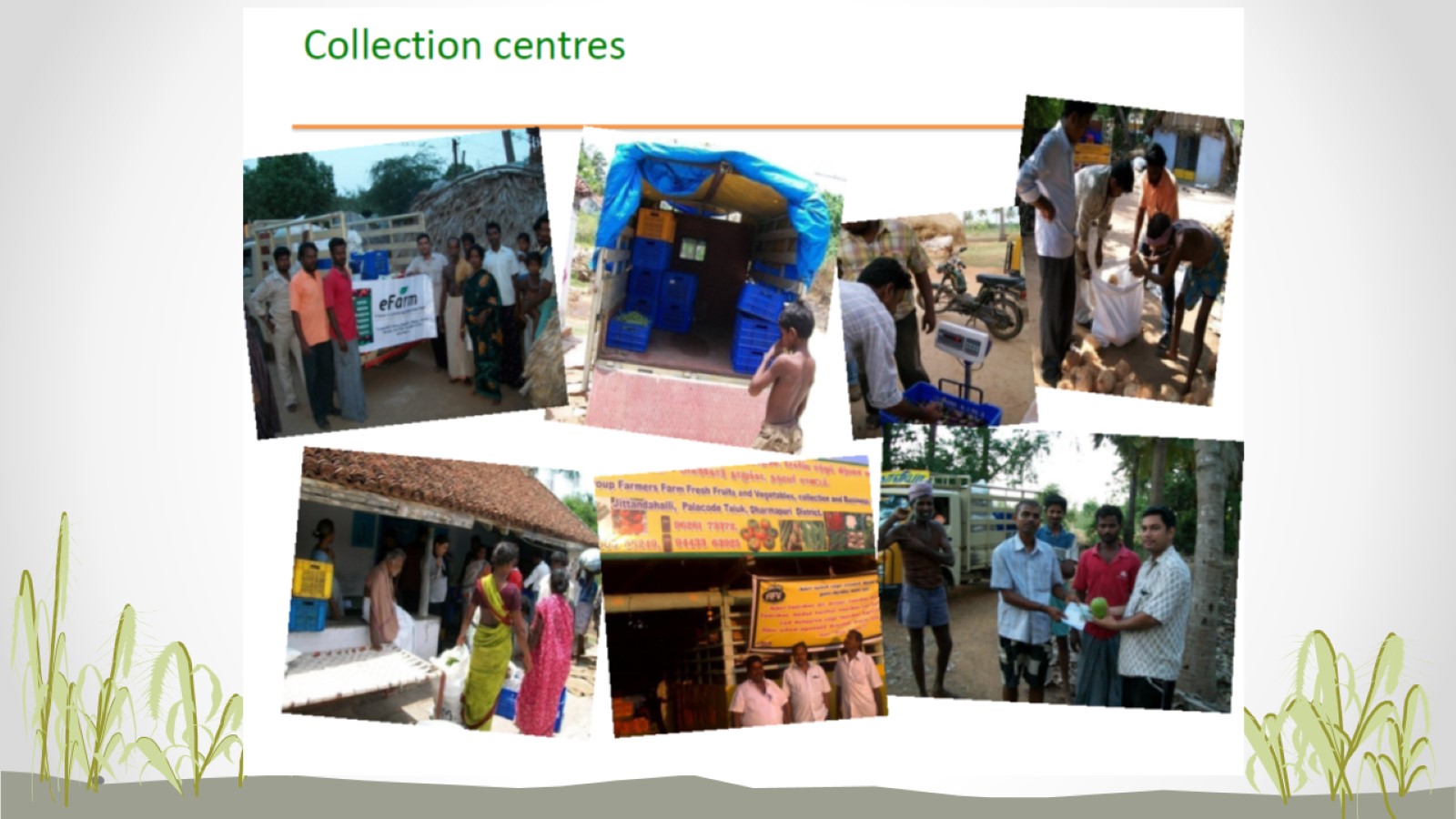 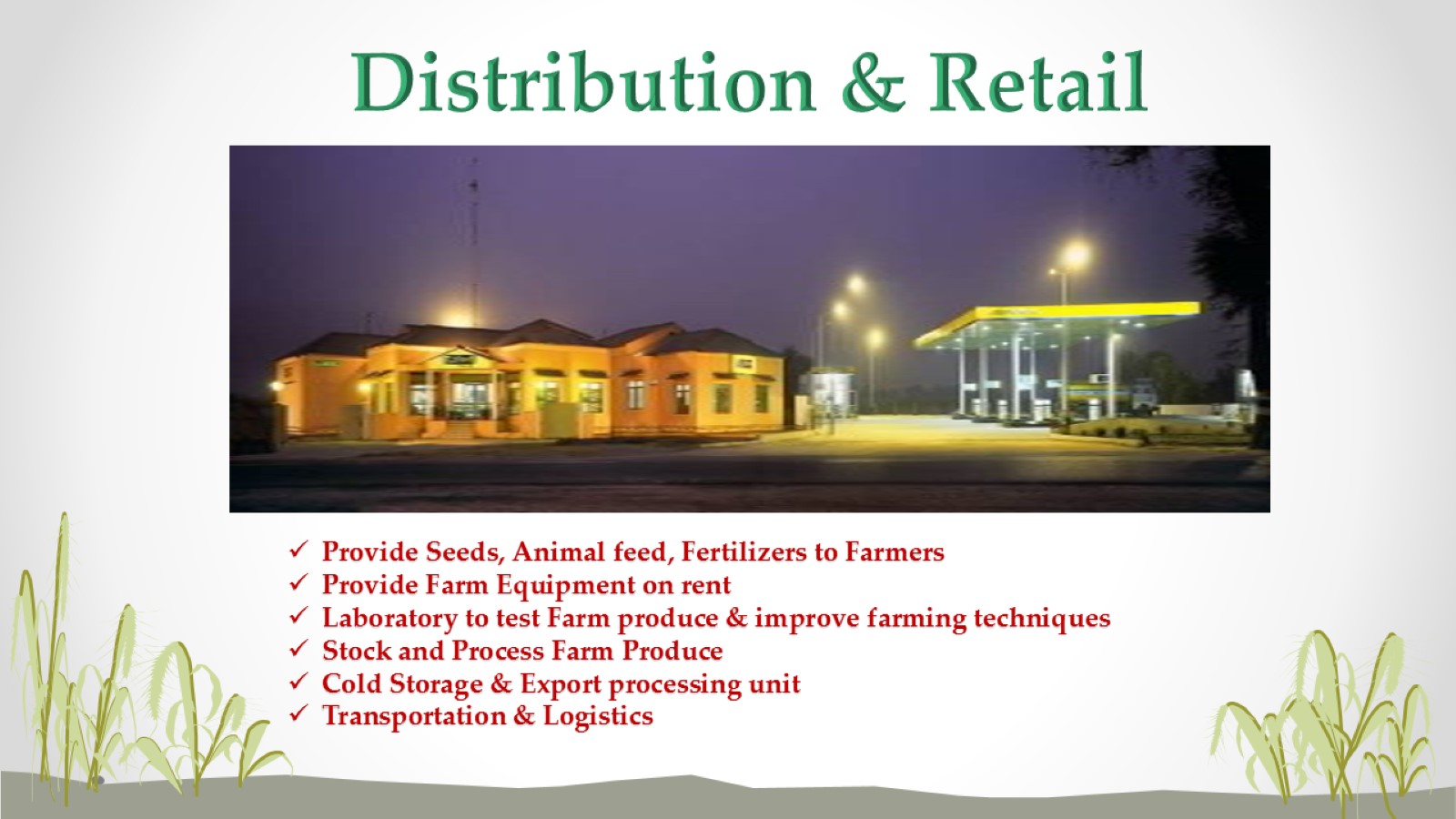 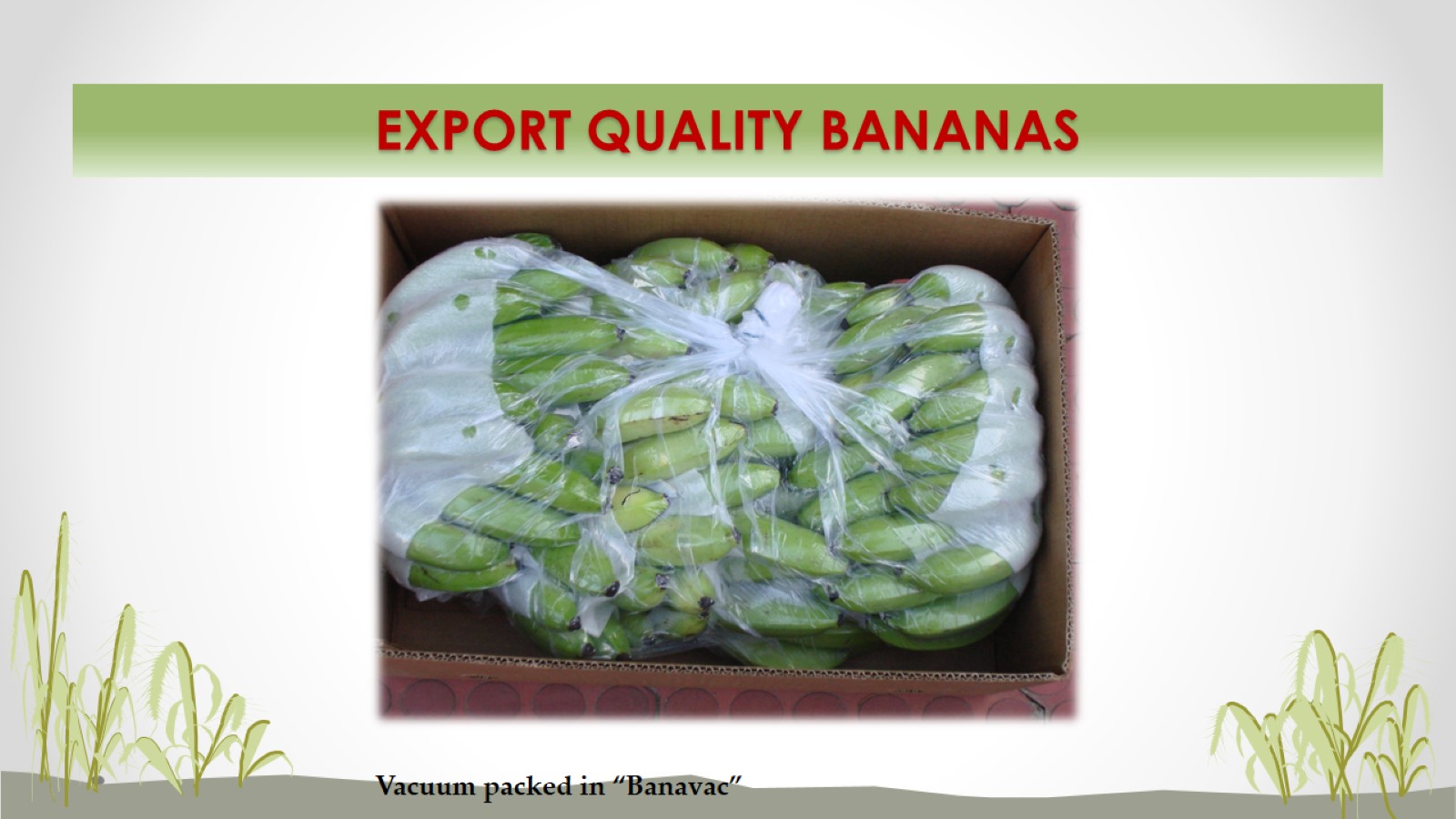 EXPORT QUALITY BANANAS
Ripening & Processing unit
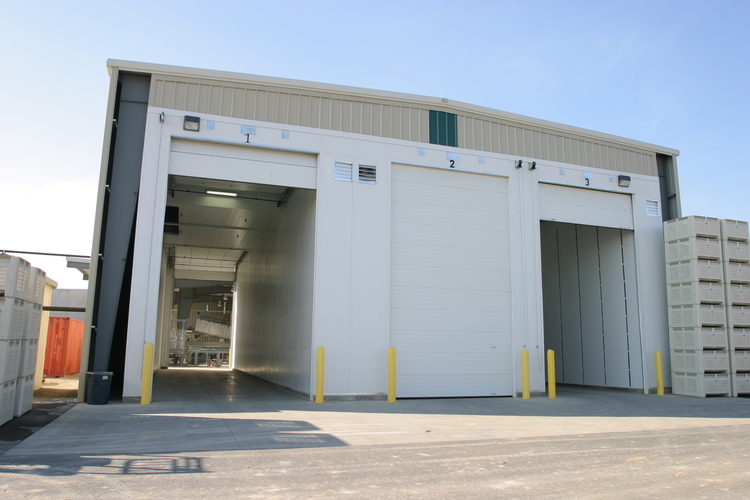 Ripening & Processing unit
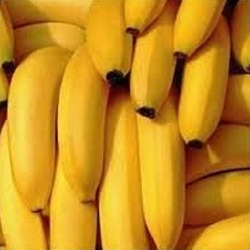 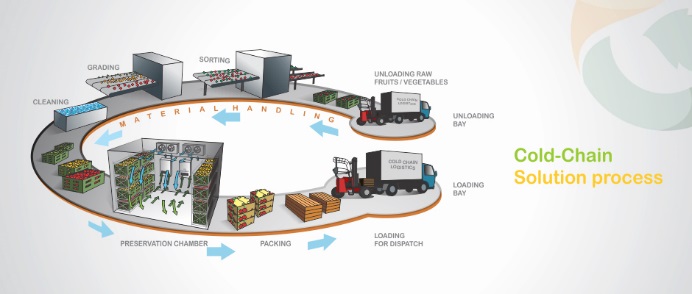 All climacteric fruits like banana, mango, papaya etc. need to be ripened artificially after harvesting. Ethylene induced ripening is the only safe and approved scientific method.
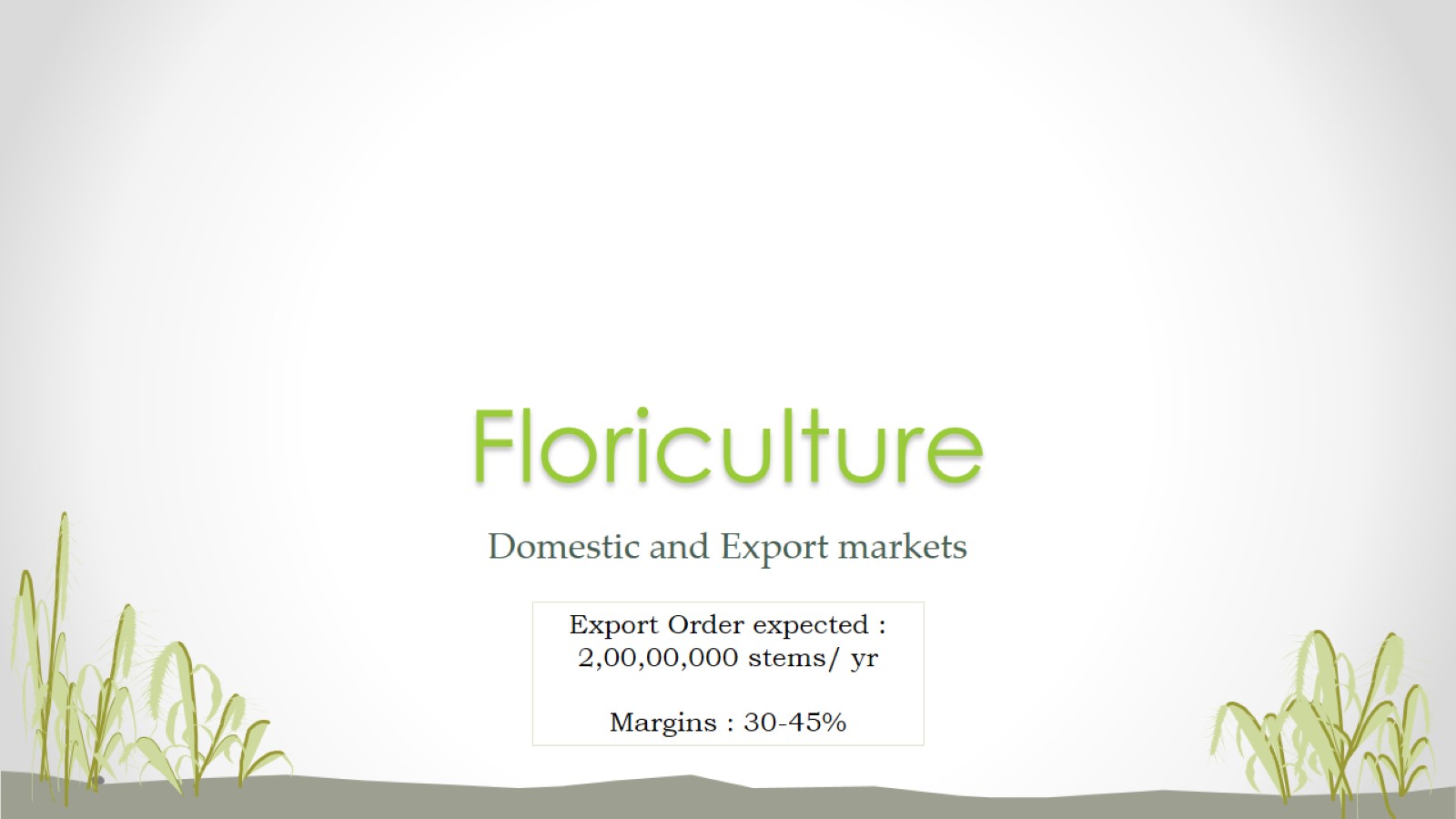 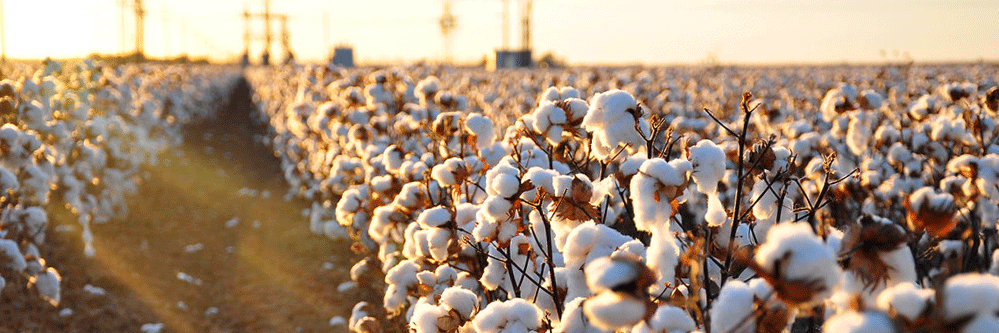 Floriculture
Cotton & Farm fibre to Garments
Cotton Crop to handloom Yarn,
Yarn to Garments
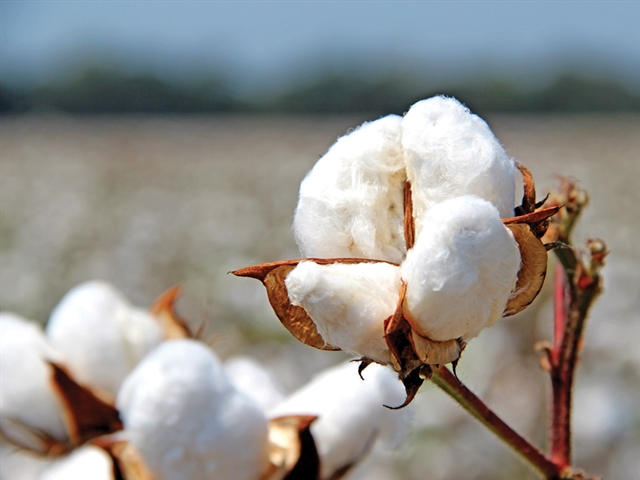 Cotton is an immensely important crop for the sustainable economy of India and livelihood of the Indian cotton farming community. 

It is cultivated in about 312 lakh hectares across the world and in around 117 lakh hectares in the country. 

Thus, India accounts for around 37.5% of the global cotton area and contributes to 26% (i.e 6.20 Million MT) of the global cotton produce of 23.92 Million MT. 

Cotton continues to enjoy a pre-eminent and the most favoured fibre status among the Indian textile mills, as the major raw material for the textile industry.
Government Schemes for development of cotton sector: With a view to improve production, productivity and quality of cotton as also to increase the income of cotton farmers by reducing the cost of cultivation through transfer of technology etc., the Govt. of India has launched Technology Mission on Cotton in February 2000 with four Mini Missions as under:
Objective                                   Nodal Agency
Cotton Research and                Indian Council of Agricultural
Technology Generation            Research 

Transfer of Technology             Ministry of Agriculture 
& Dev.
Improvement of                        Ministry of Textiles 
Marketing  Infrastructure 

Modernization of                      Ministry of Textiles
factories
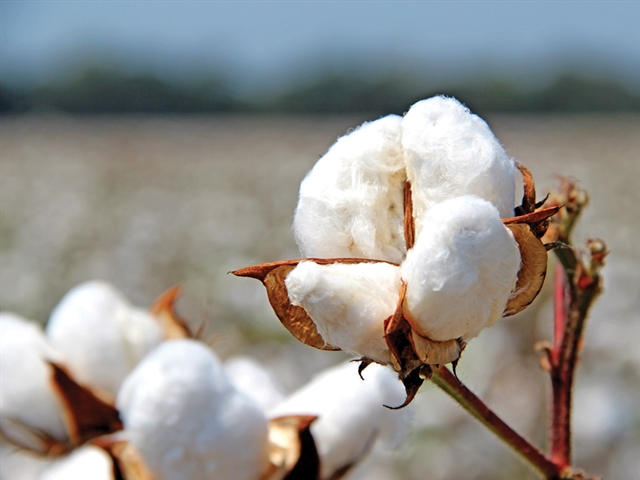 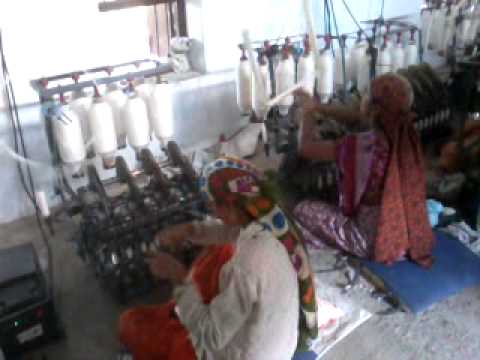 Solar Charkha
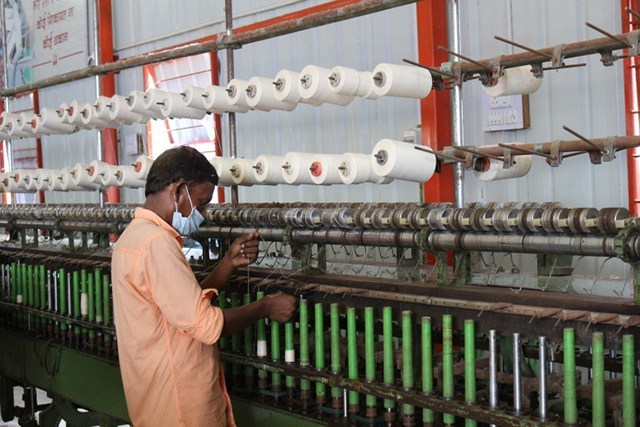 Micro charkha
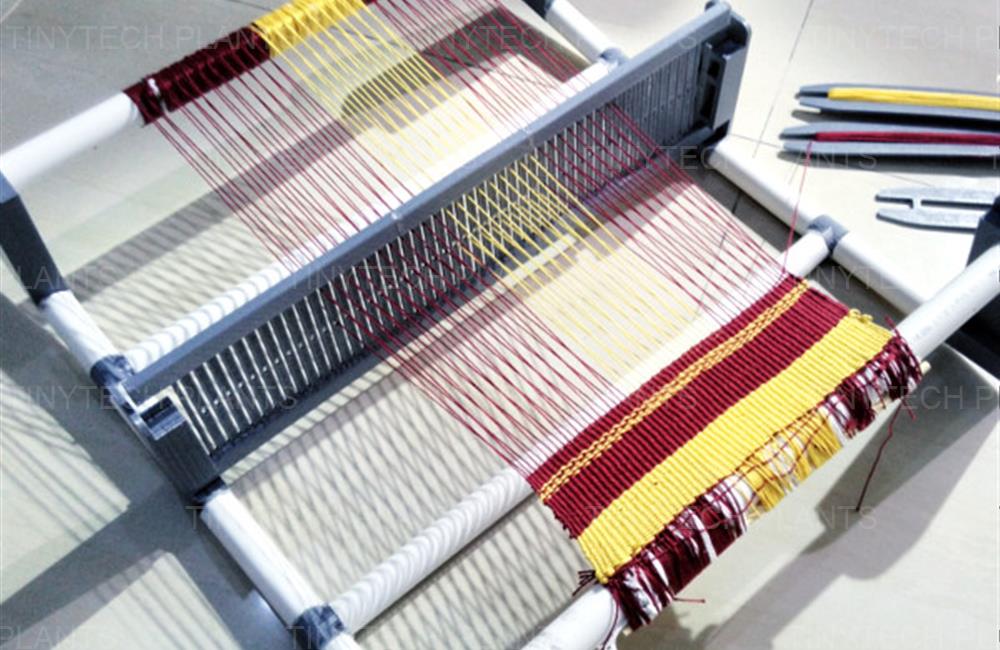 Solar Loom
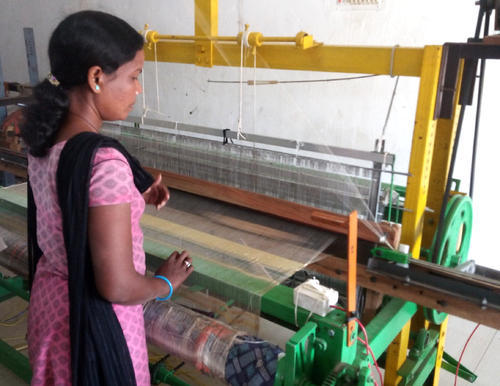 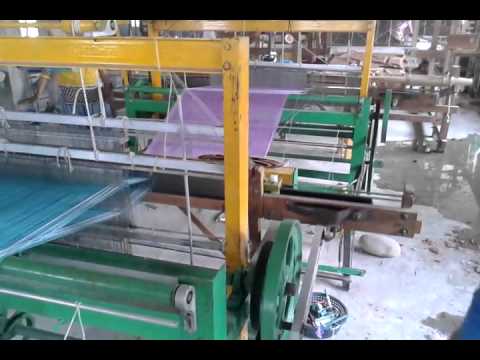 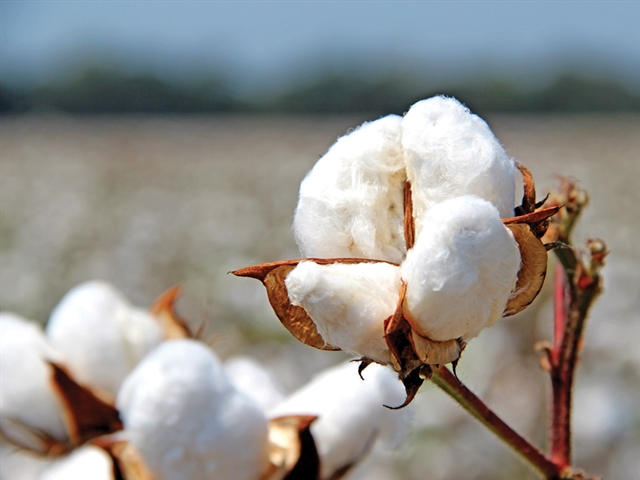 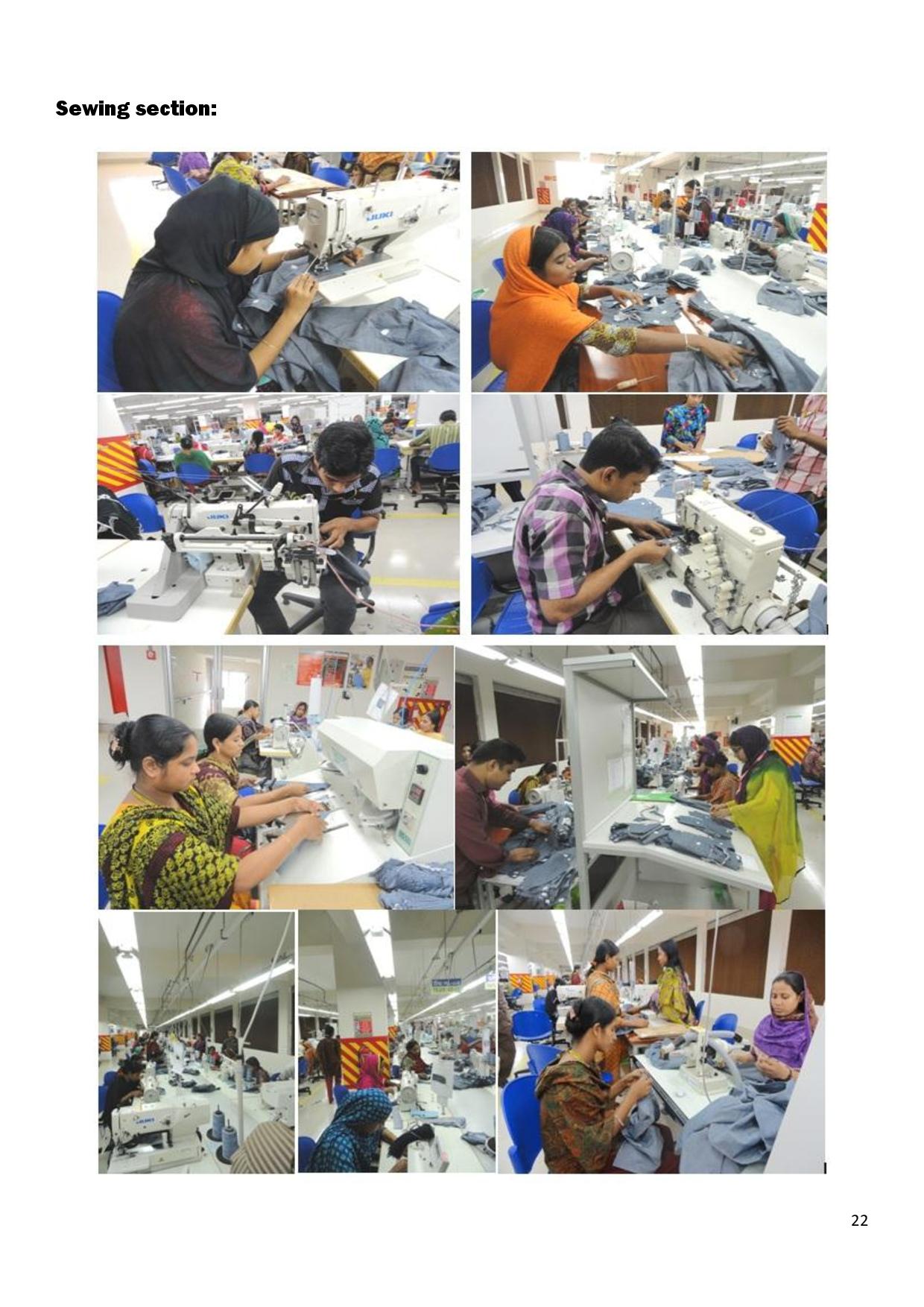 Garments
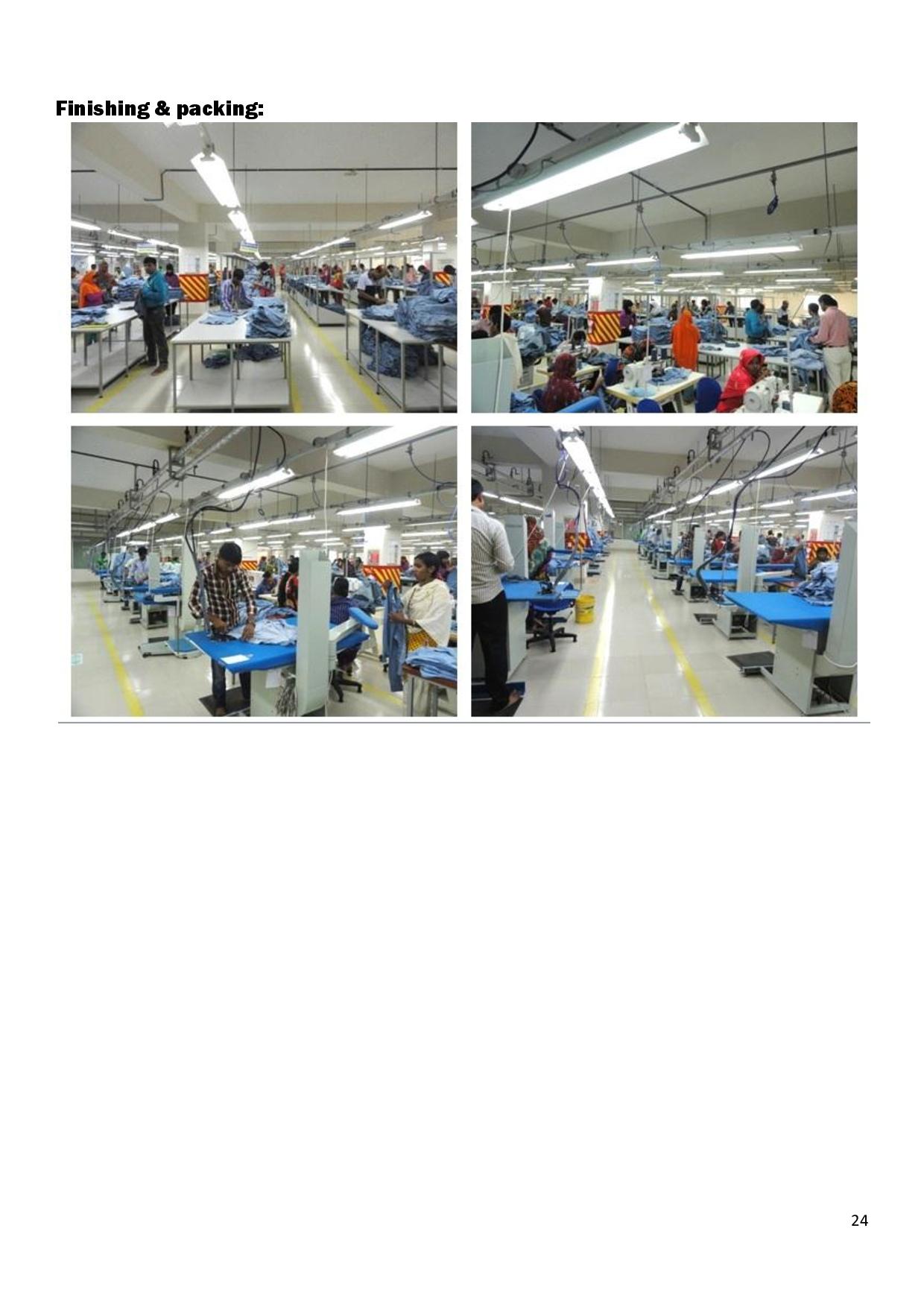 ECONOMICS OF POVERTY ERADICATION
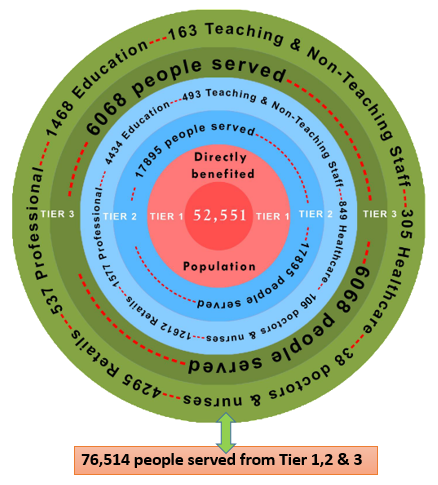 52,551  people directly  benefit  from  TIER  1  which   fosters  732 entrepreneurs & 5,837 workers where entrepreneur 
earns  a fixed  stipend of Rs. 10,000
per  month   and  a  yearly bonus 
of Rs. 1,27,946/-;  each  worker 
earns  a  fixed  monthly stipend 
of  Rs. 6000/-  per  month  and 
a yearly bonus of  Rs. 10,697/-
6,068   people  benefit  from TIER 3- 1468 served     from     educational     avenues generating   163     employment,   305 
served   from  healthcare  institutes generating  38   people’s  employ-
ment & 4295 people served from 
retail       services       generating 
 537    people’s     employment.
76,514    people   served   as   a 
result  of  this  project  creating 
a farm business of Rs 100 crores 
annually  and  non farm  business
 of  Rs,100  crores. The   additional purchasing power reach is another 
Rs.100   crores    through   secondary 
market  consumption. The Straight line economy  shall   support   a  Rs.300 crores trade/ manufacturing/service community
17,895   people   benefit  from 
TIER  2.   4,434    served   from 
educational   avenues     gener-
 ating   493   people’s     employ-
ment,849 served from Healthcare institutes  generating  106 people’s employment  and  12612    from  retail services      generating    1577     people’s employment.
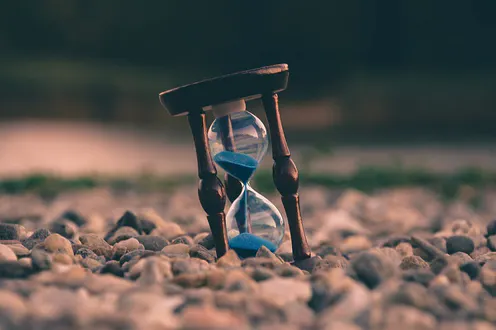 The  Smart  Accounting
Return on Human investment
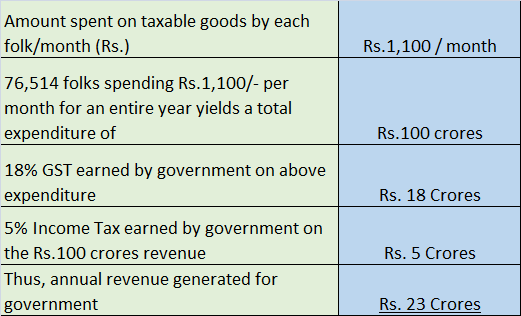 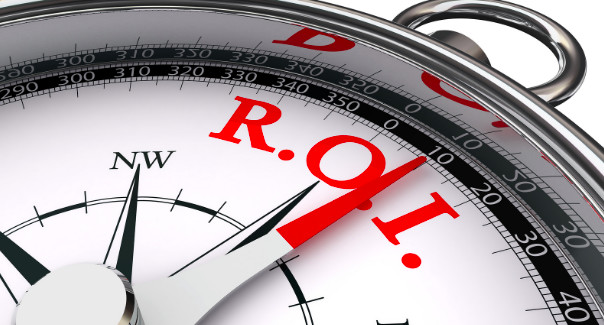 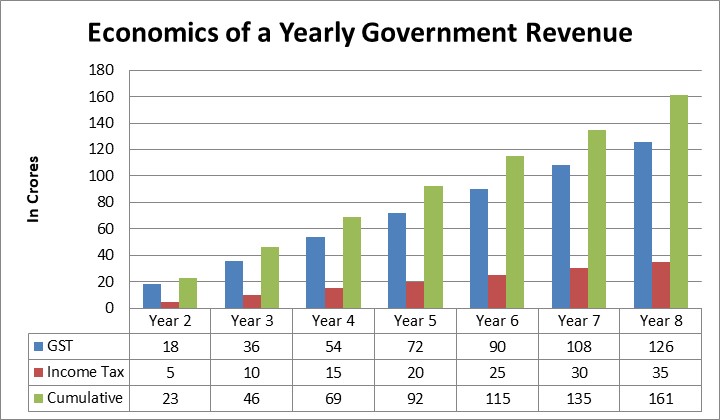 154 CRORES= 161 CRORES
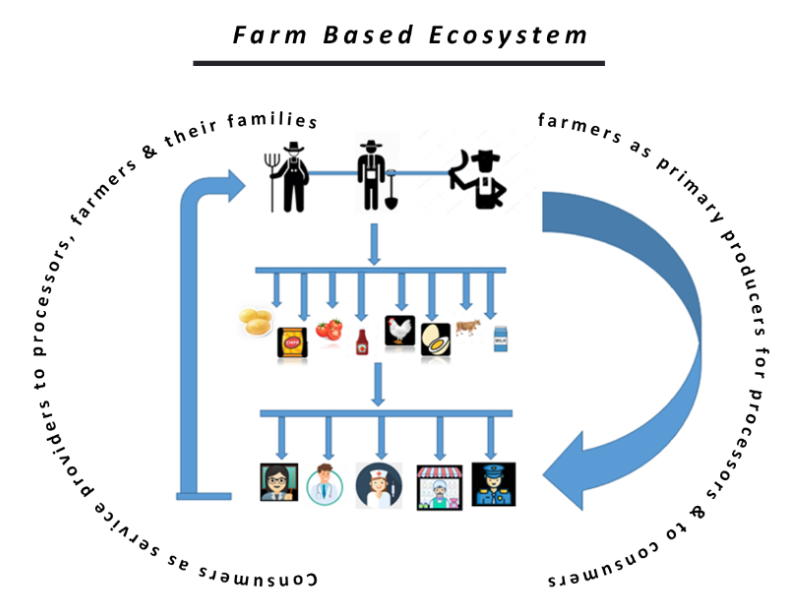 Farmers producing crops
Crops leading to processed food
Food consumed by consumers
Consumers as service providers to farmers & their families as doctors,
engineers, teachers, securities,
Shopkeepers etc.
Location & Contact
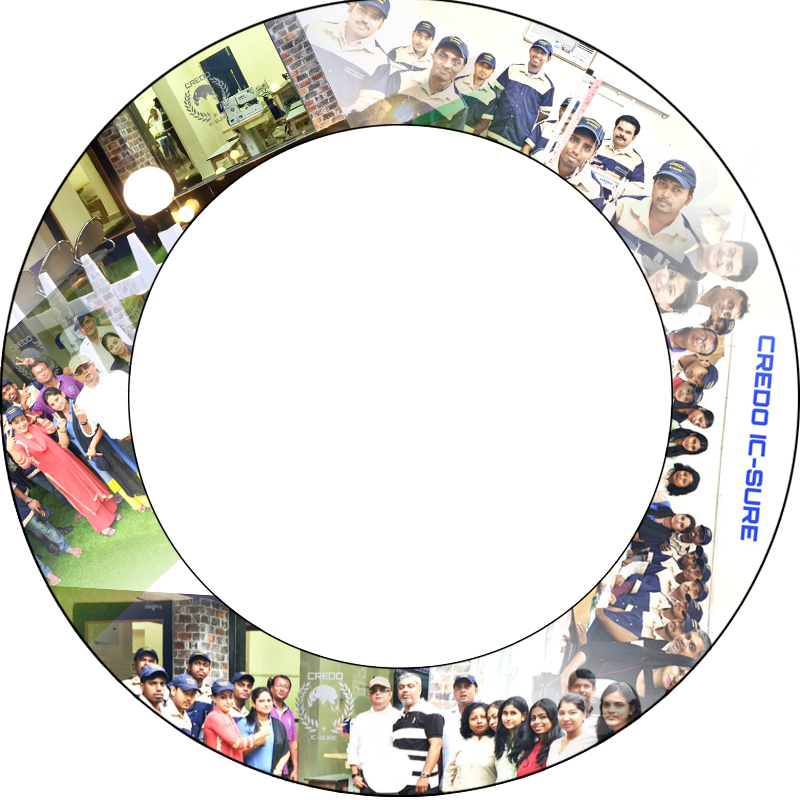 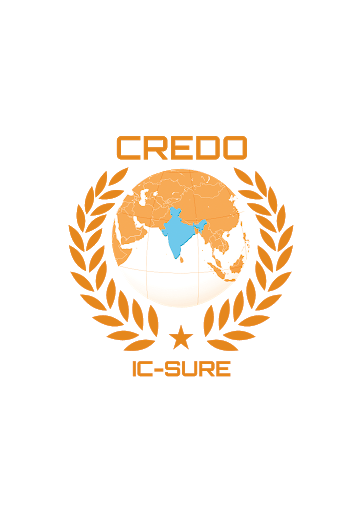 Head office
Tring  Tring
Email
175, Block-G, 2nd Floor , New AliporeKolkata- 700053
+91 9007055566
pinaki@prcgroup.in